Team EduCaution
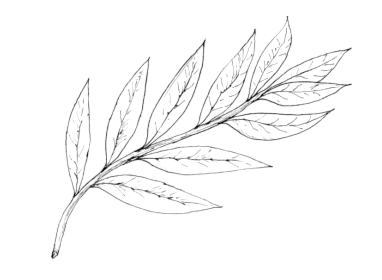 06 Med-Fi Prototype


Neha Chetry
Victoria Ding
Ingrid Fan
Isha Kumar
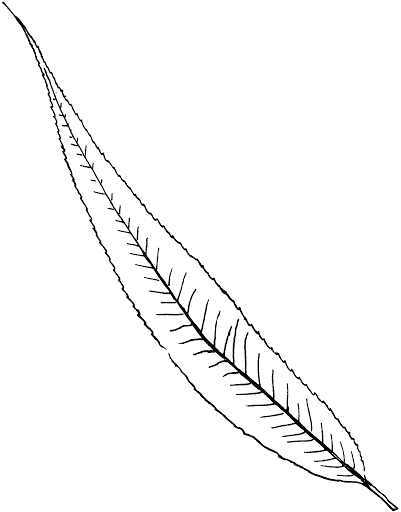 Our Team
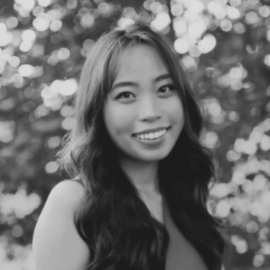 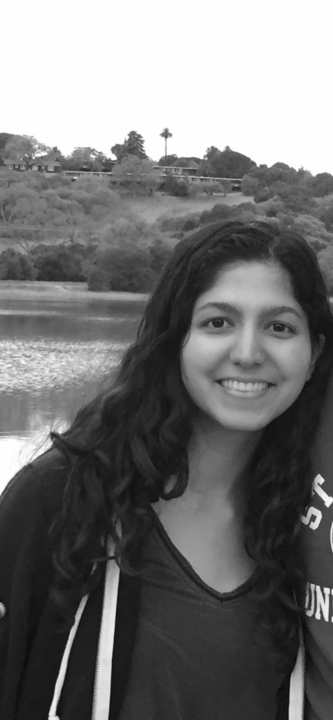 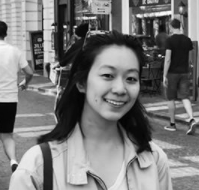 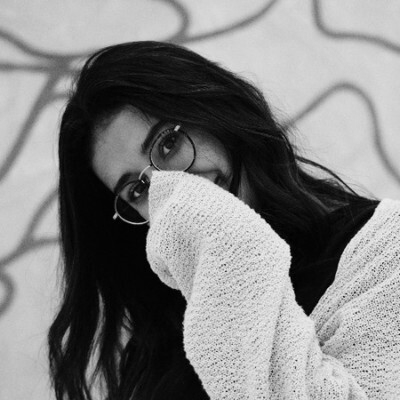 Neha C.		        Victoria D.		                Ingrid F.       		             Isha K.
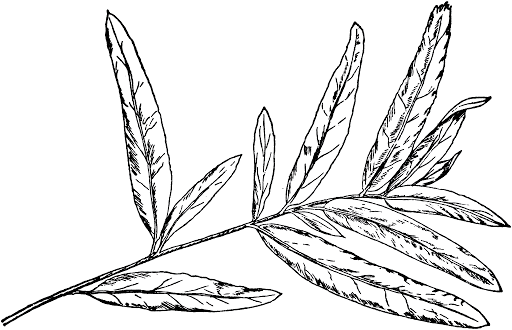 Our Solution
The Problem
Leveraging mental health resources is currently laborious yet ineffective, making the prioritization of wellbeing feel burdensome.
A resource navigation tool that is more visually soothing, reflective, and action oriented.
Mission Statement
Value Proposition
Transforming student wellbeing into an effortless, effective, and personalized social experience.
Find personalized resources, and source community support.
[Speaker Notes: Value prop feedback: Need more “punchy” words]
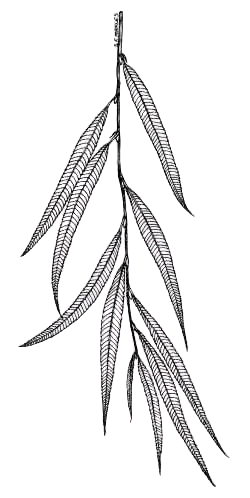 Wello
Come relax with your wellness willow.
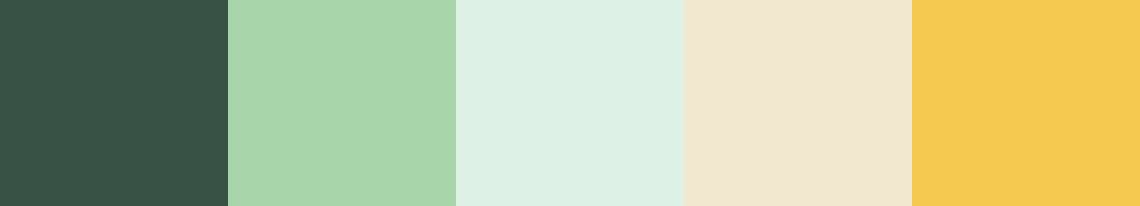 Tasks
simple, moderate, and complex
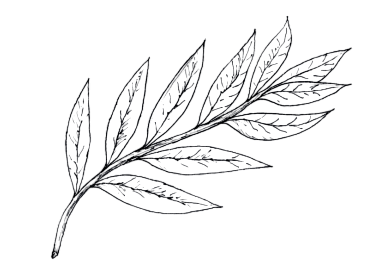 Tasks
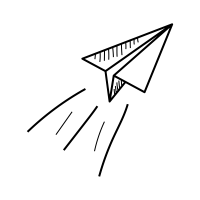 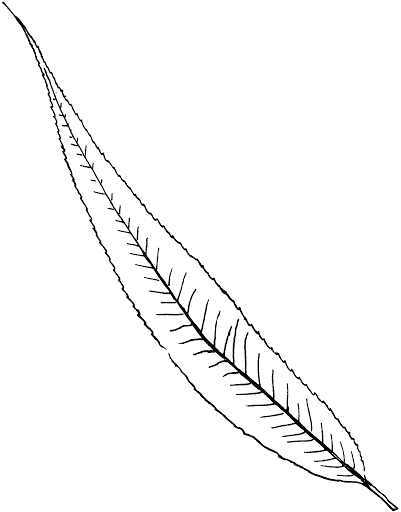 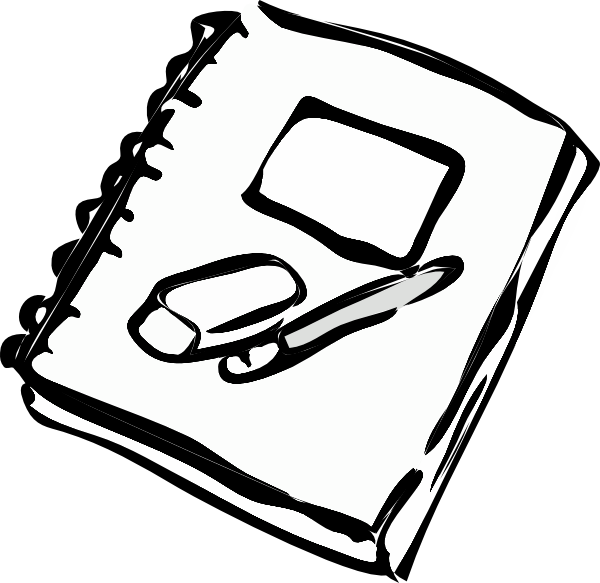 Simple
Moderate
Complex
Can the user explore their own willow and the resources recommended?
Can the user input a new journal entry?
Can the user send a voice recording to a friend on the app?
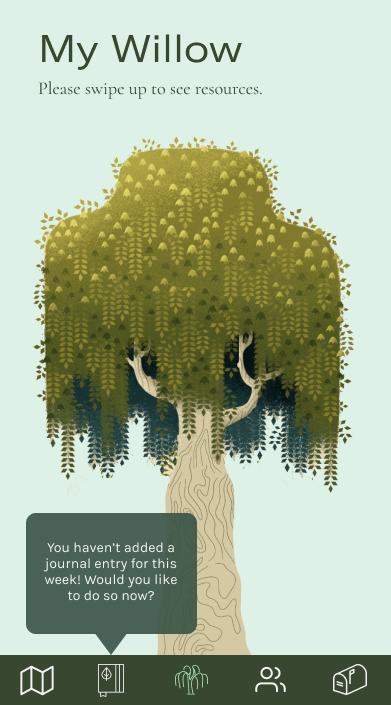 Simple Task
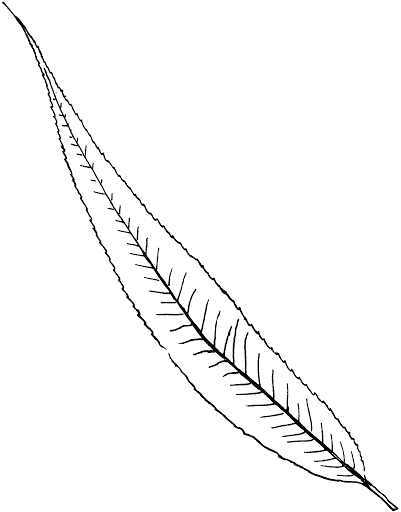 Explore your wellness willow
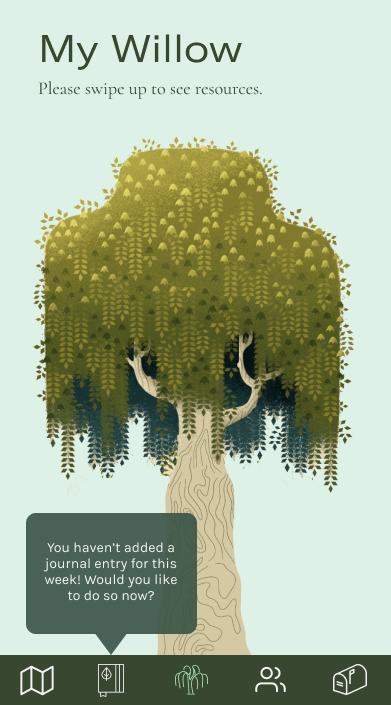 Simple Task
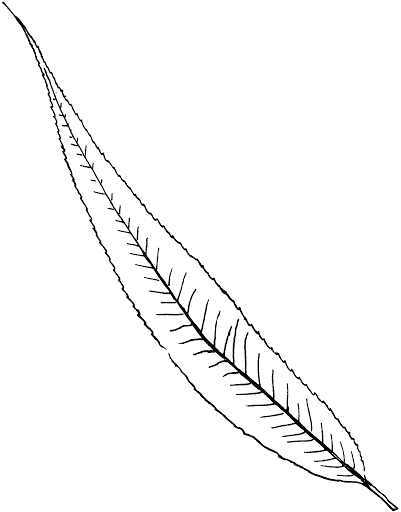 Explore your wellness willow
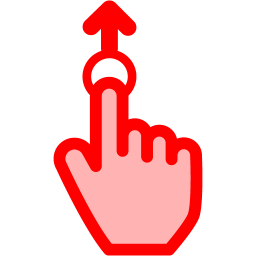 [Speaker Notes: Feedback: differentiate willows (use accessories like birds, windchimes), make getting to roots more intuitive 
Figure out how to put on home screen]
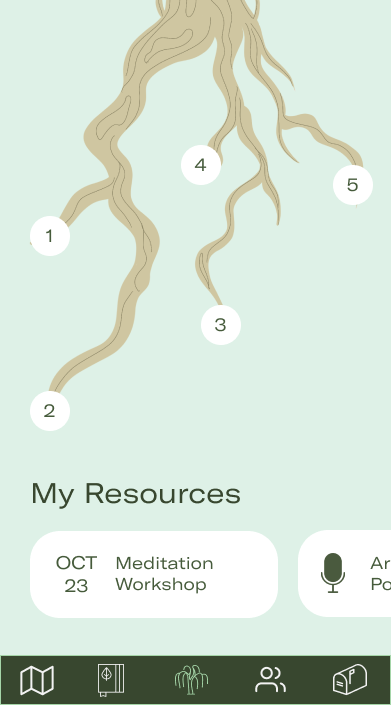 Simple Task
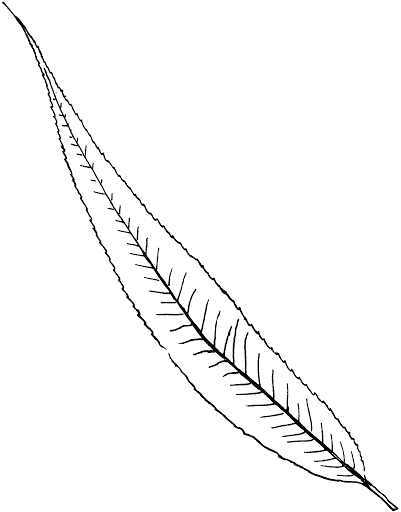 Explore your wellness willow
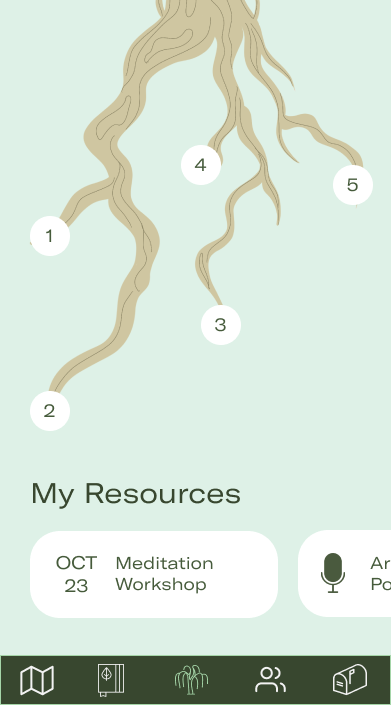 Simple Task
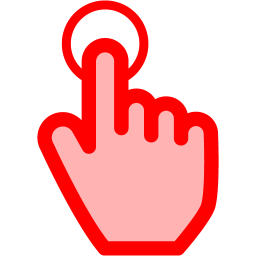 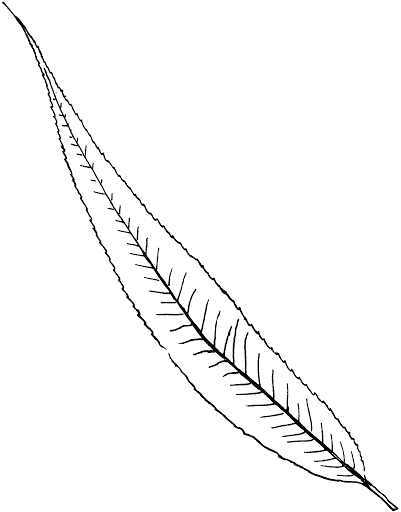 Explore your wellness willow
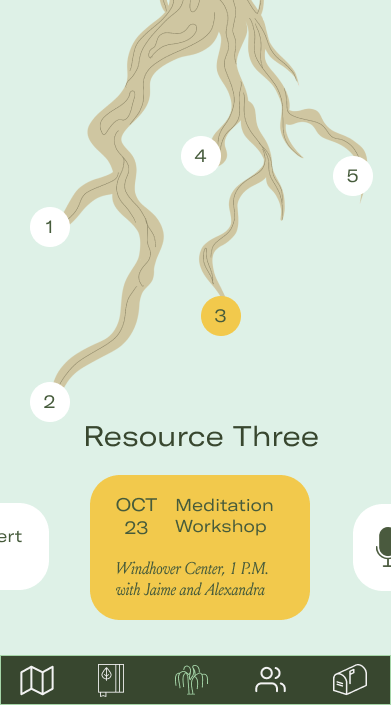 Simple Task
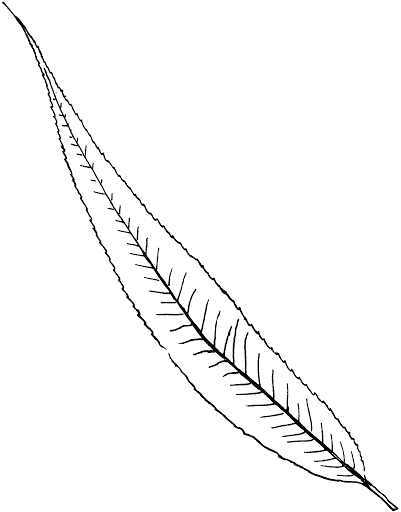 Explore your wellness willow
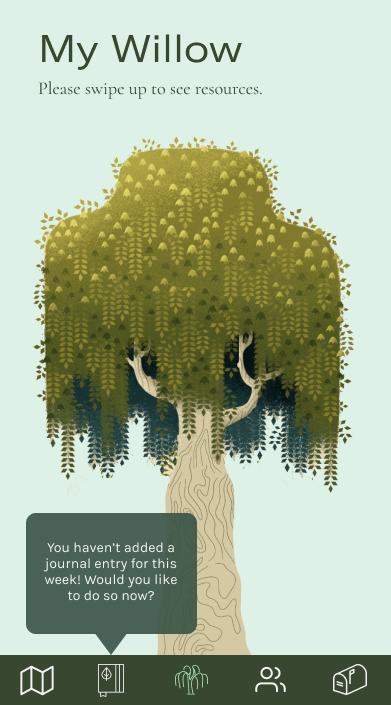 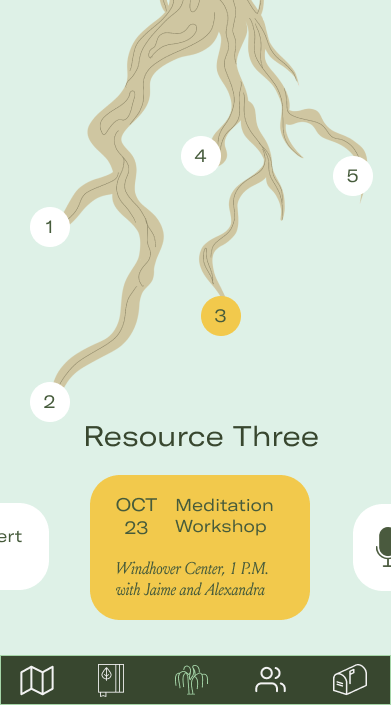 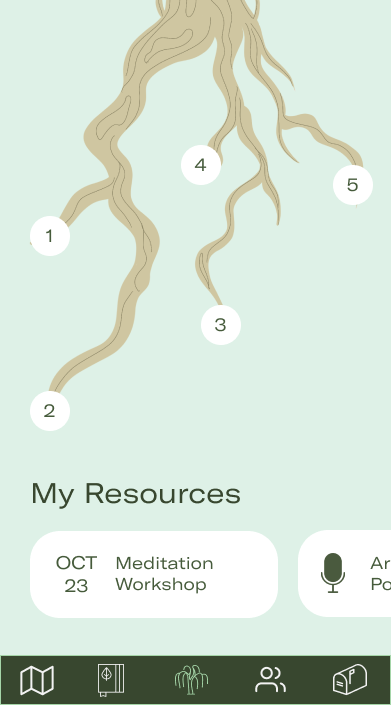 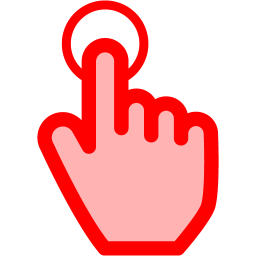 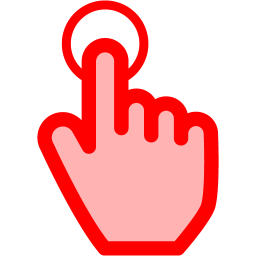 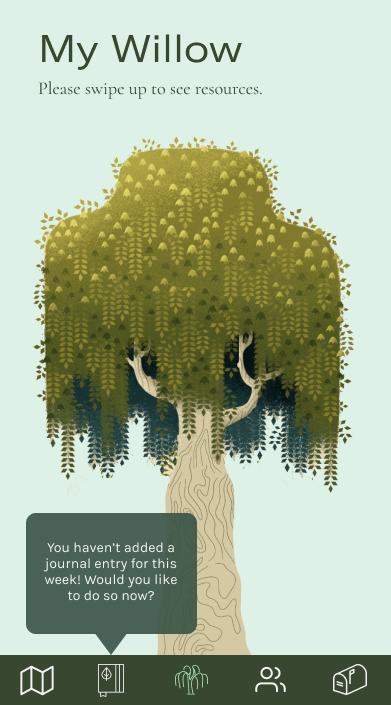 Moderate Task
Fill out a journal entry
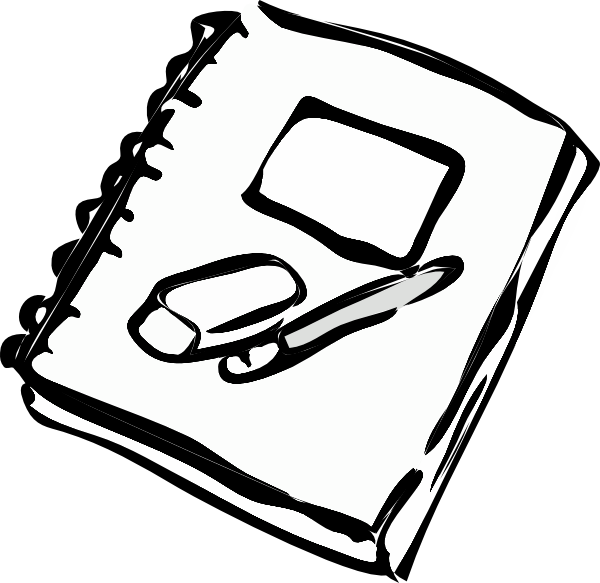 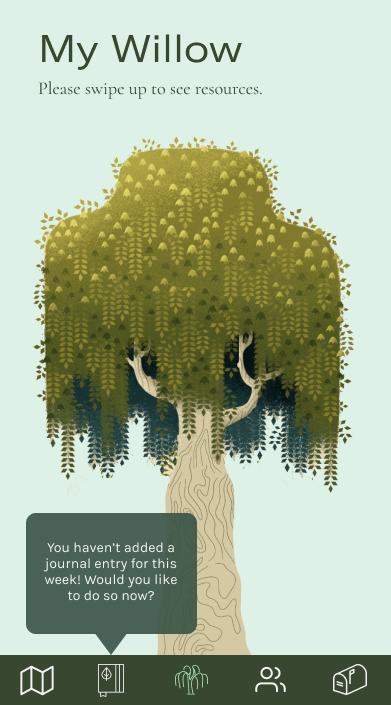 Moderate Task
Fill out a journal entry
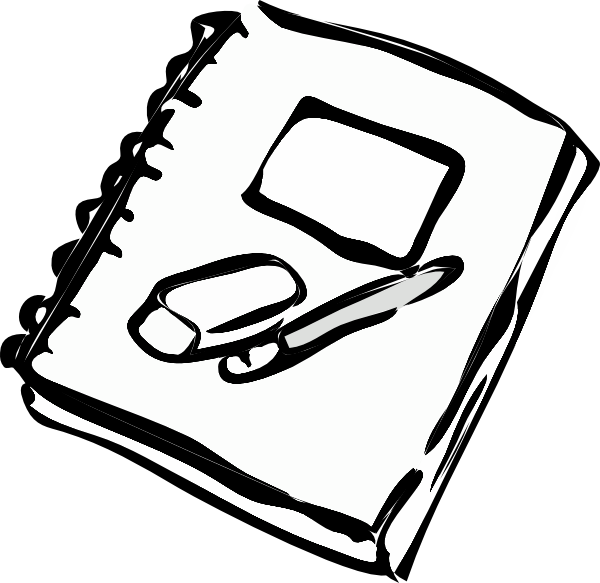 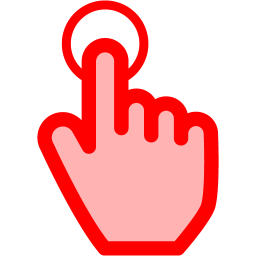 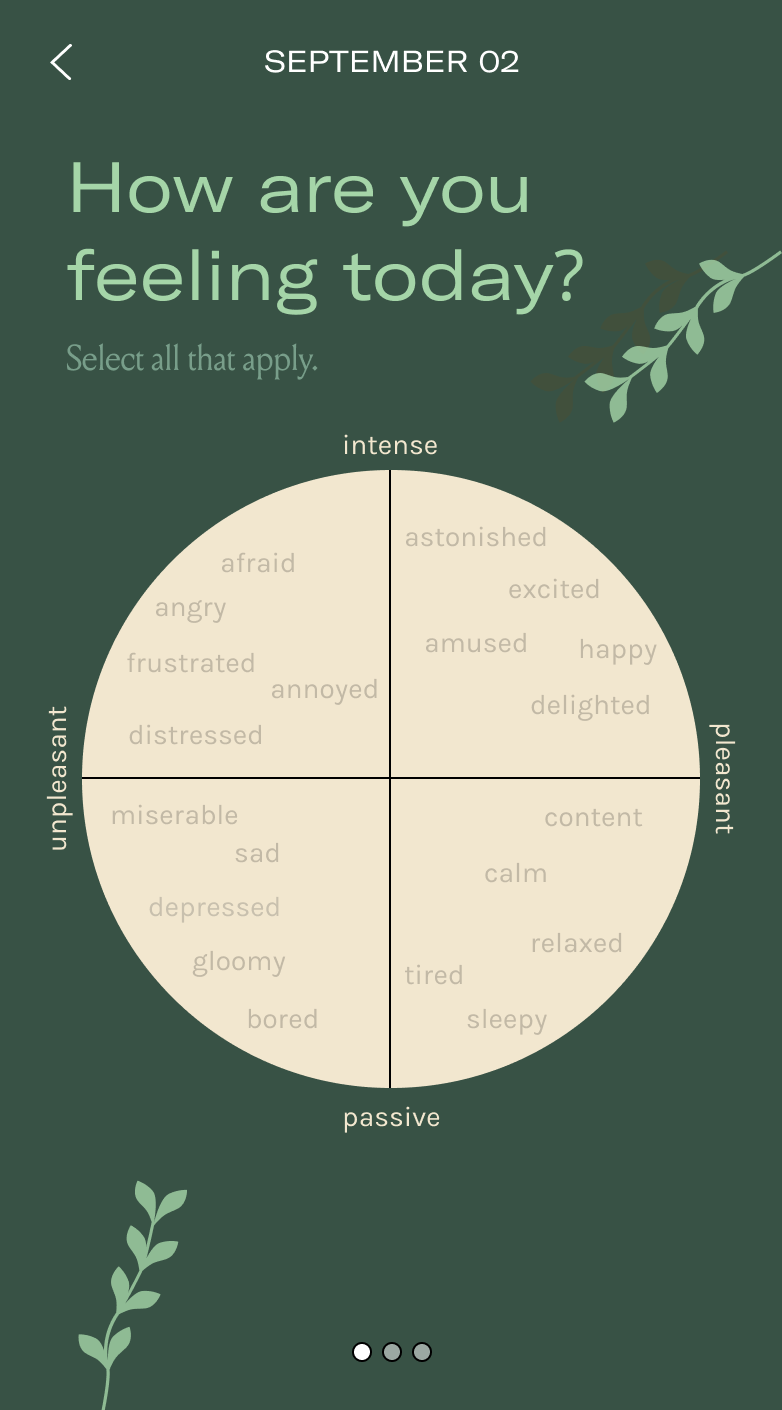 Moderate Task
Fill out a journal entry
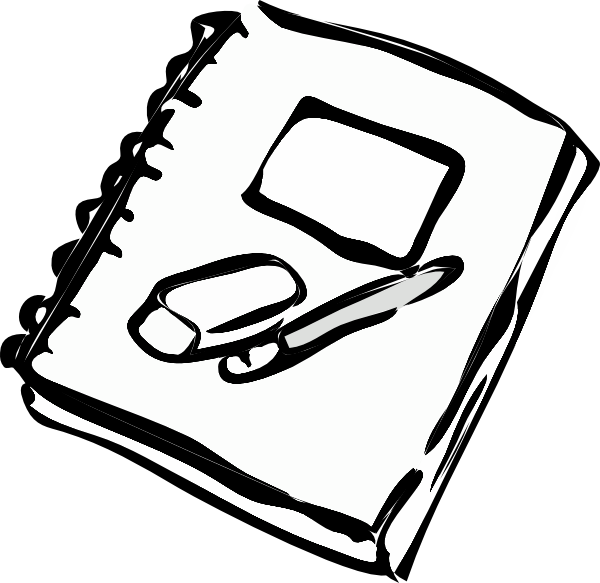 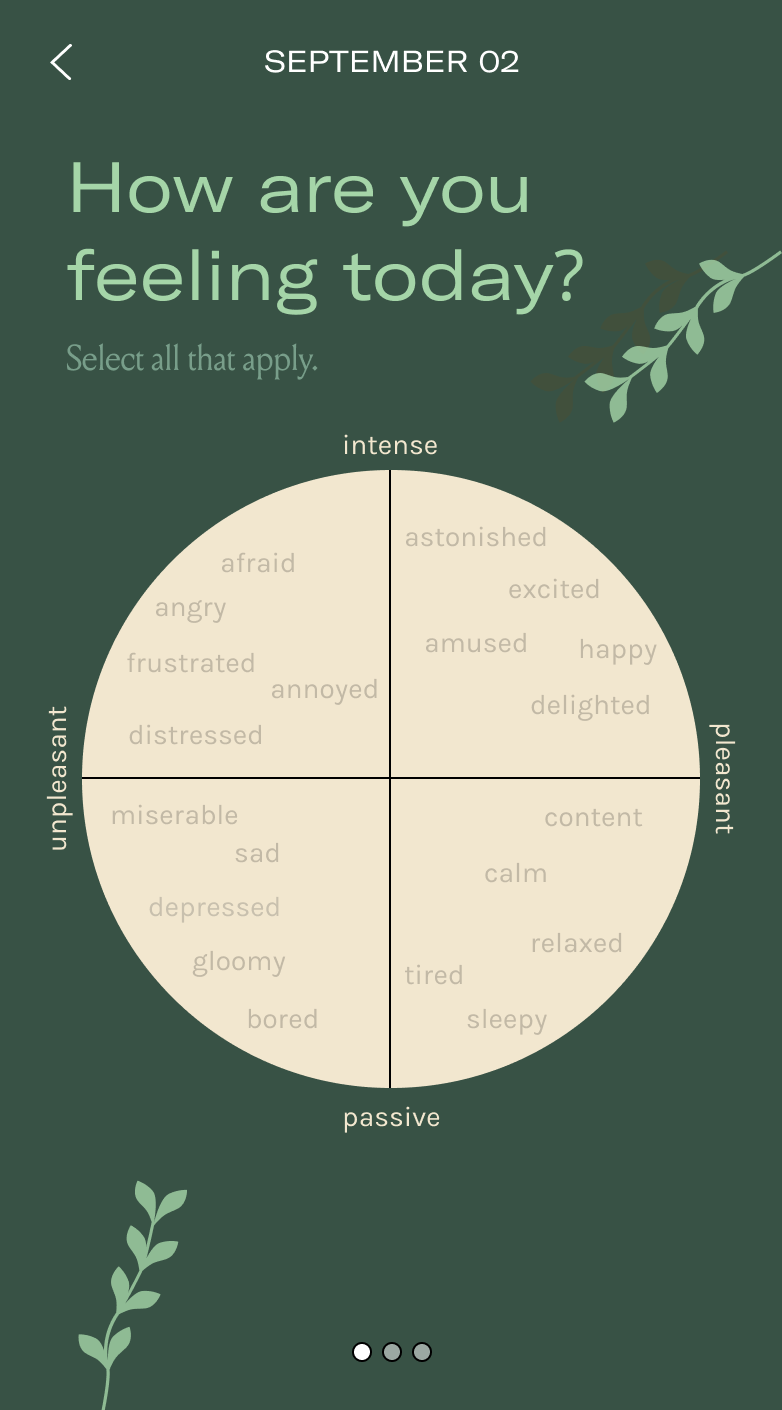 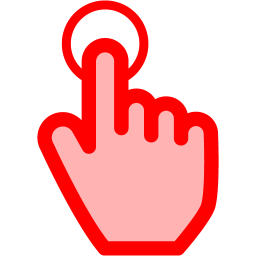 Moderate Task
Fill out a journal entry
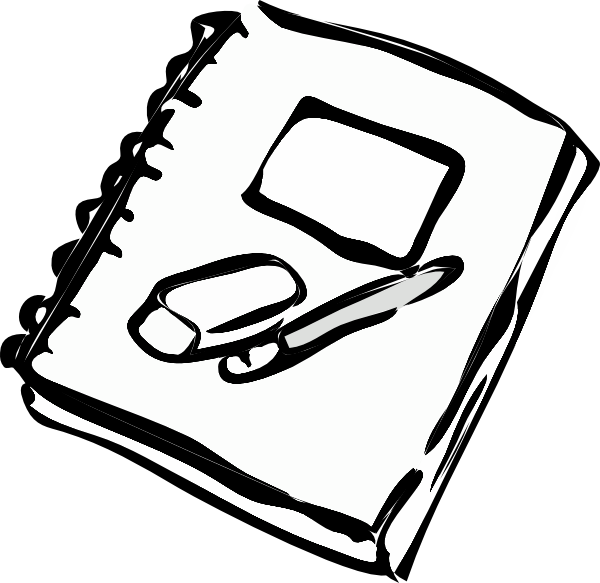 [Speaker Notes: *Feedback*: incorporate pinch and zoom (Landay is less worried about this though)]
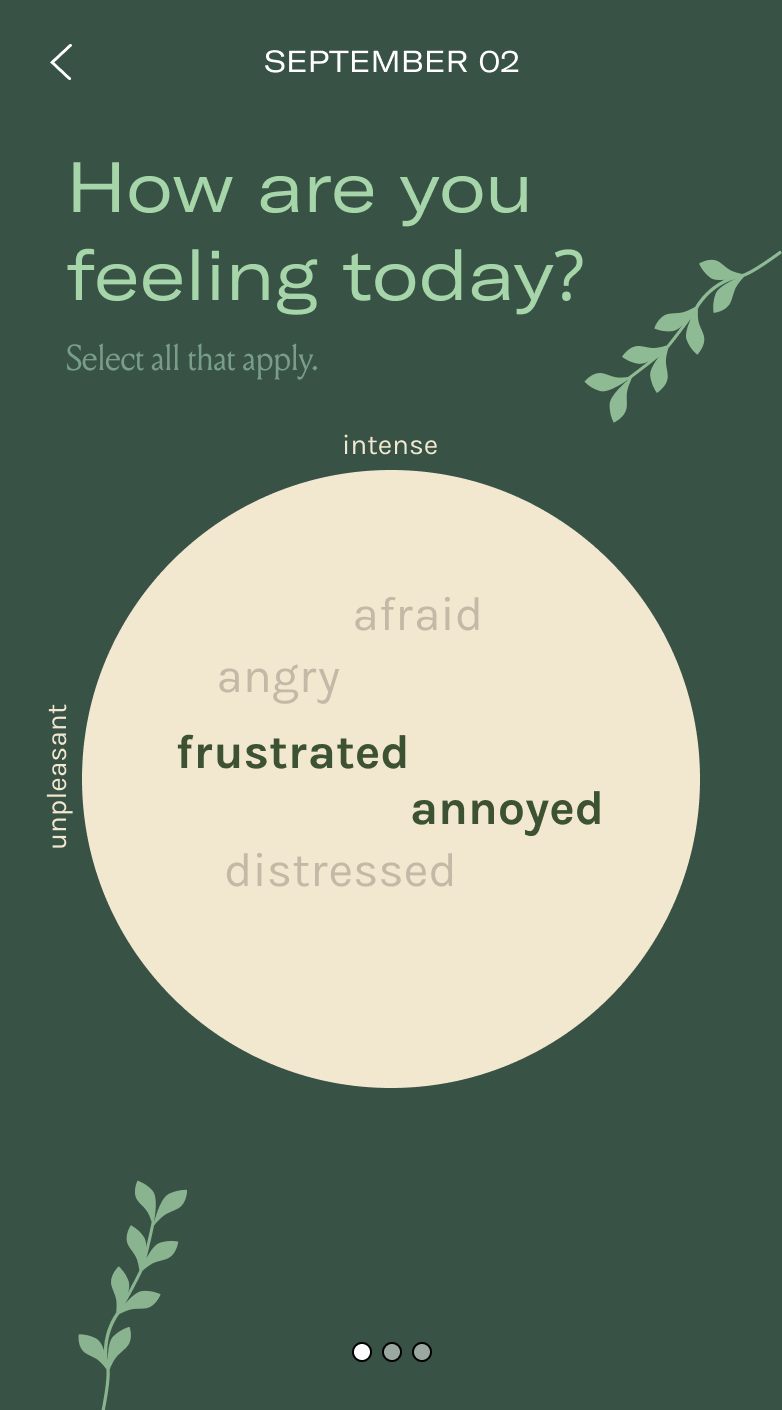 Moderate Task
Fill out a journal entry
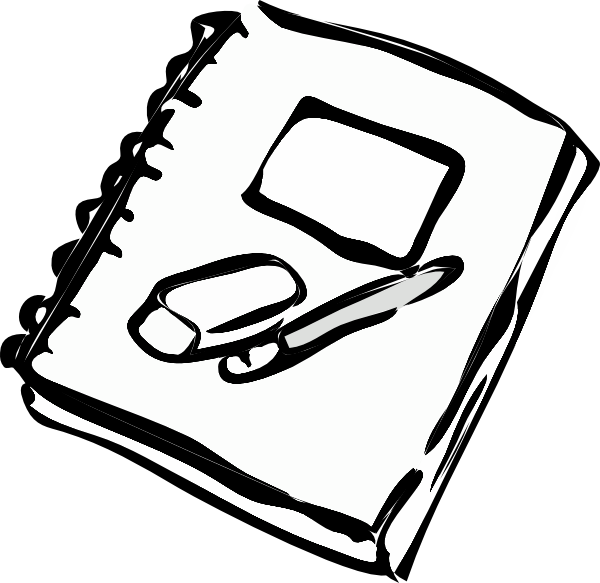 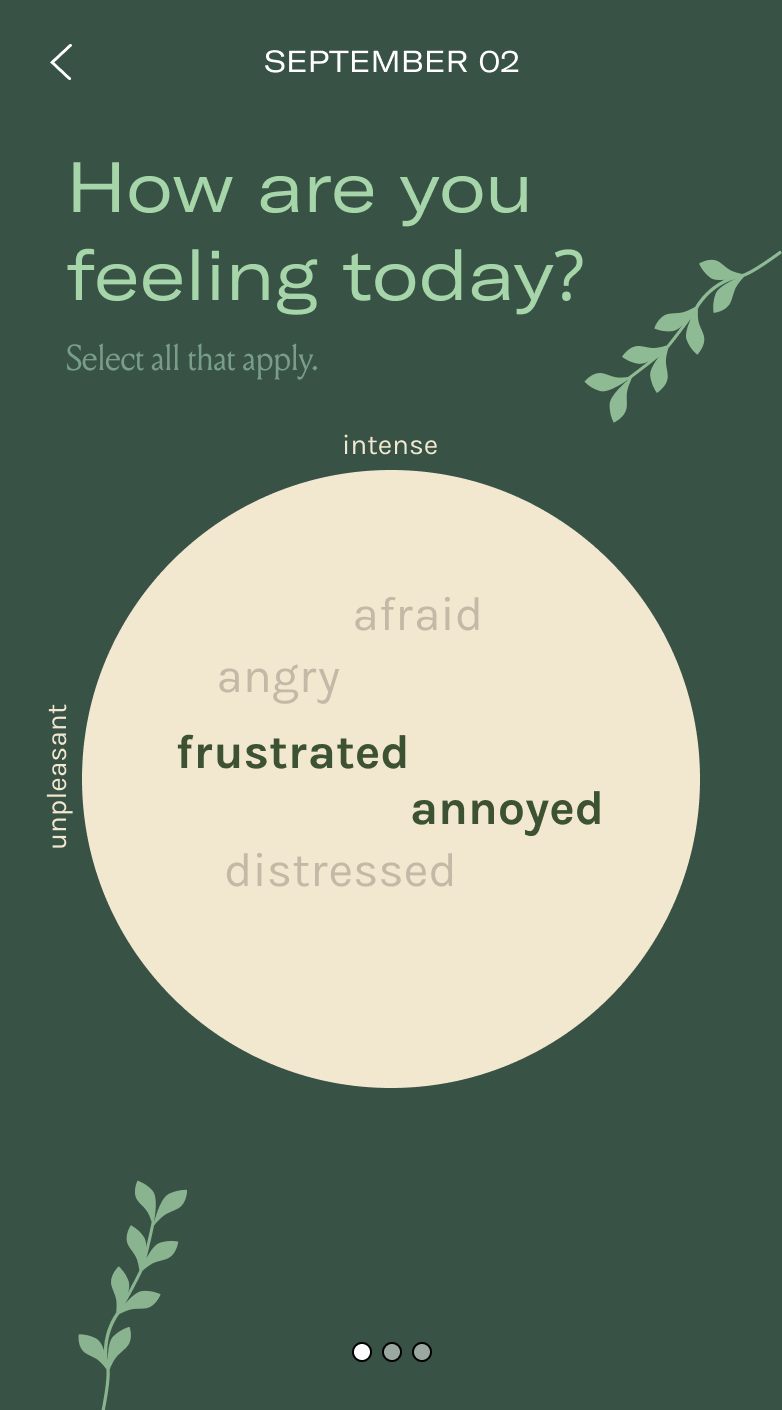 Moderate Task
Fill out a journal entry
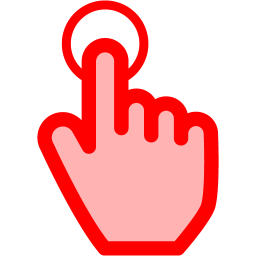 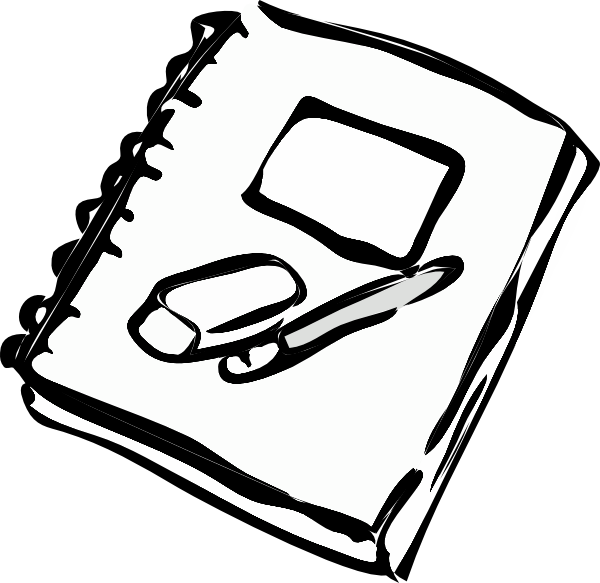 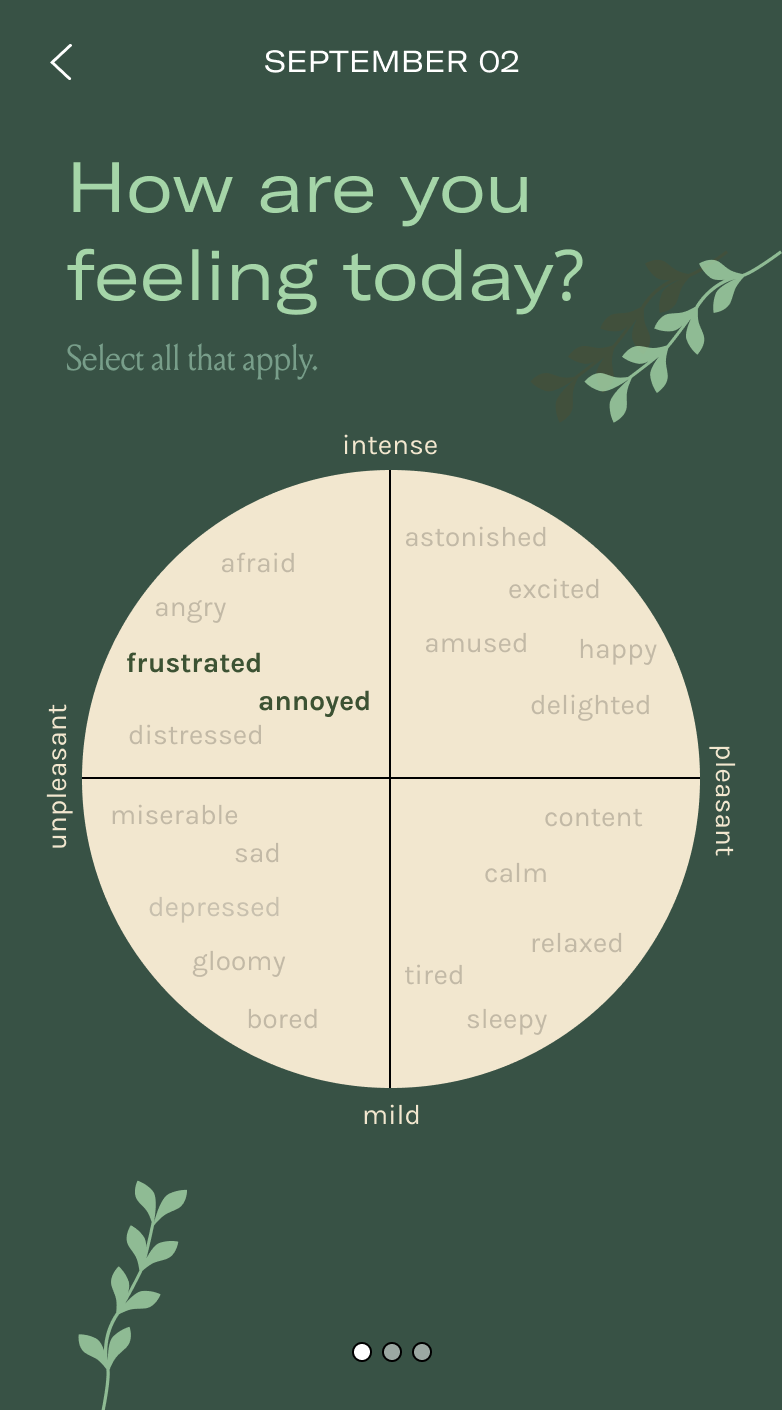 Moderate Task
Fill out a journal entry
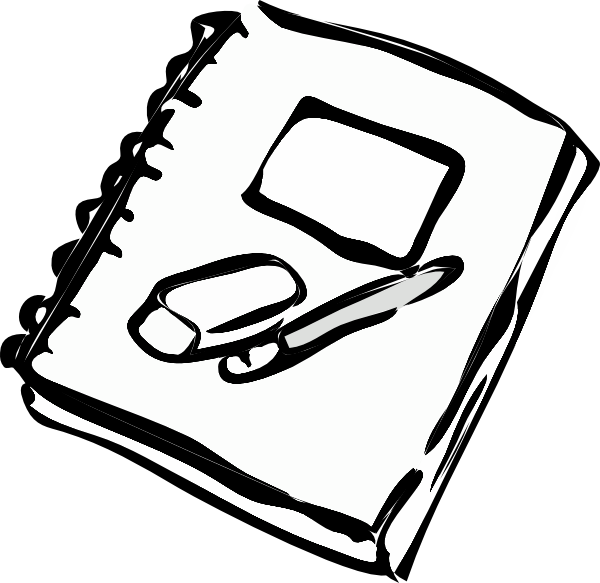 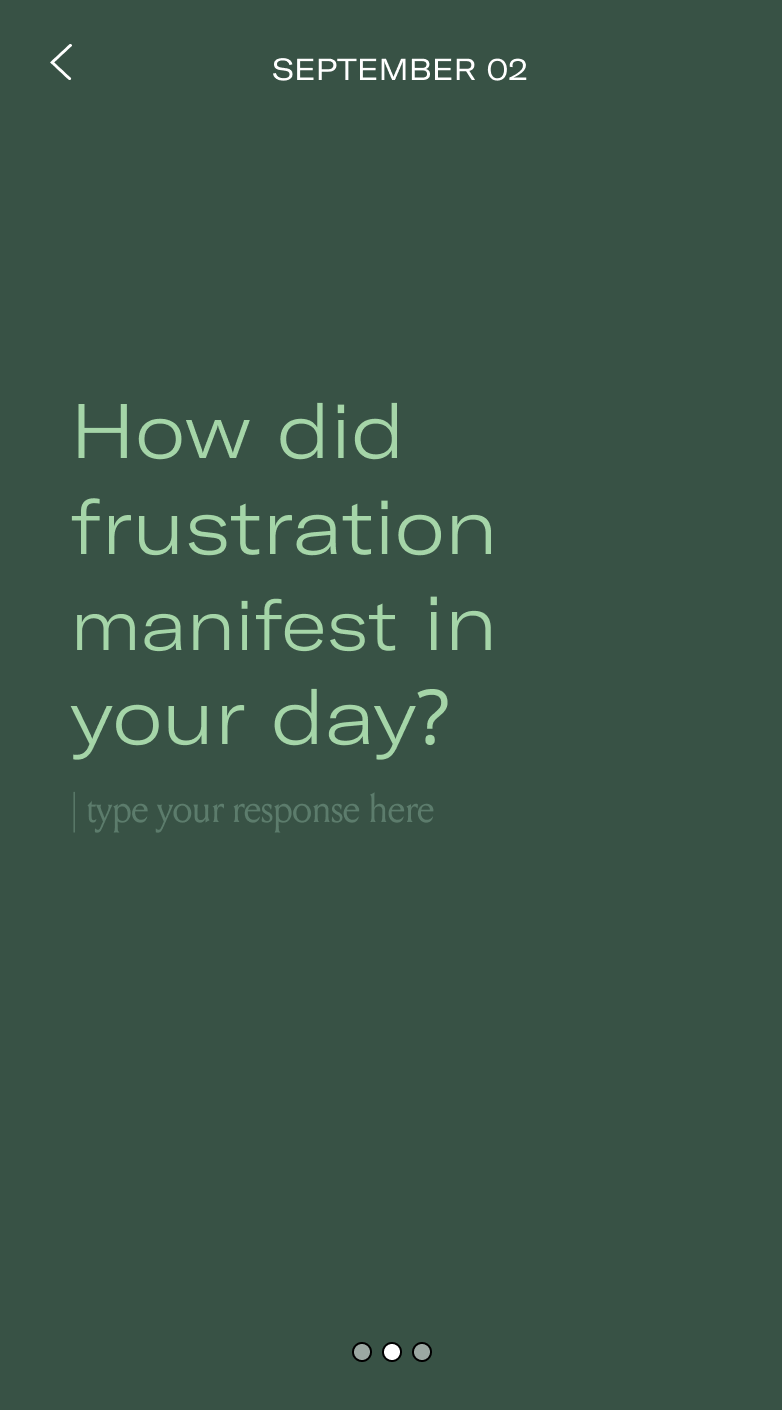 Moderate Task
Fill out a journal entry
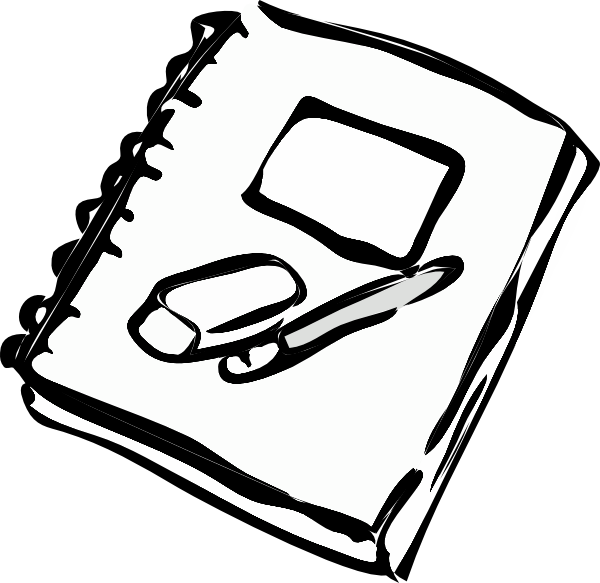 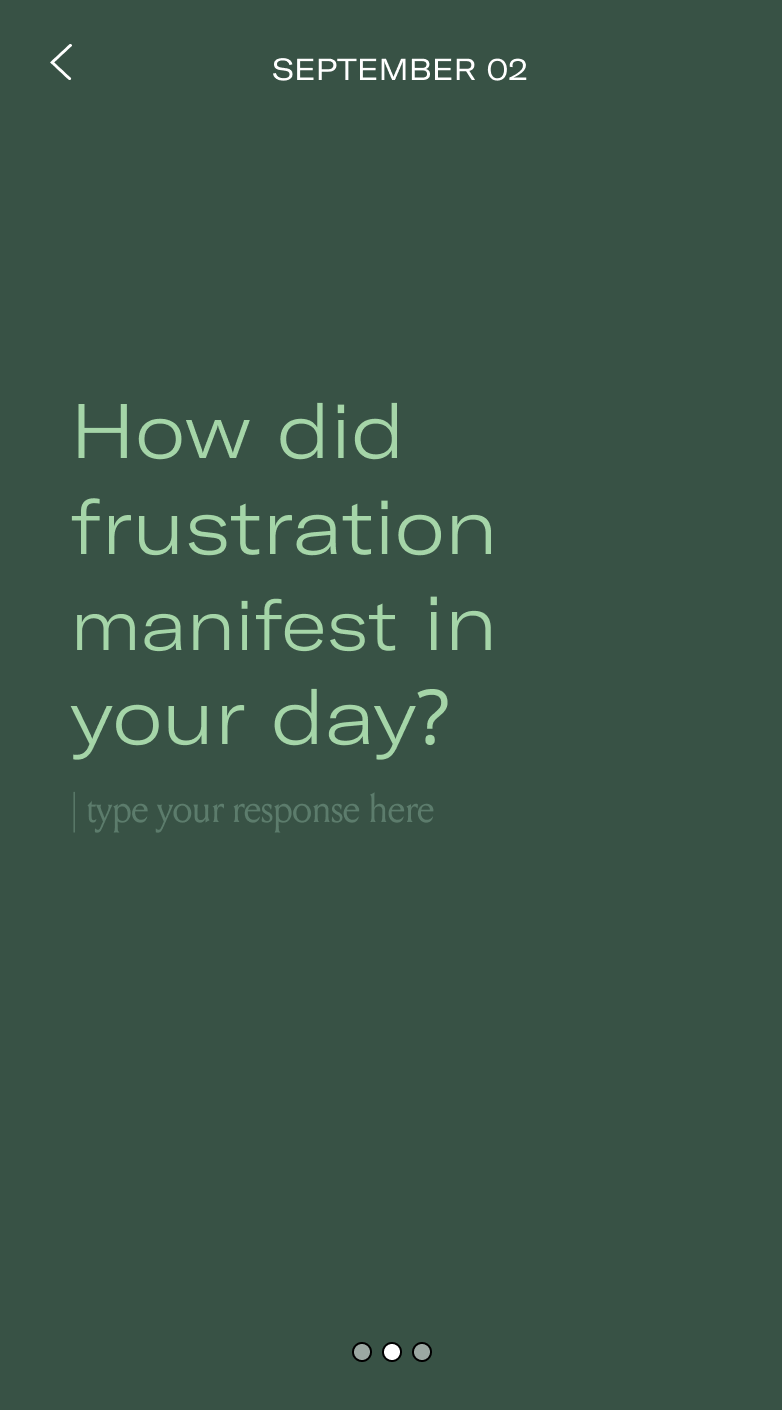 Moderate Task
Fill out a journal entry
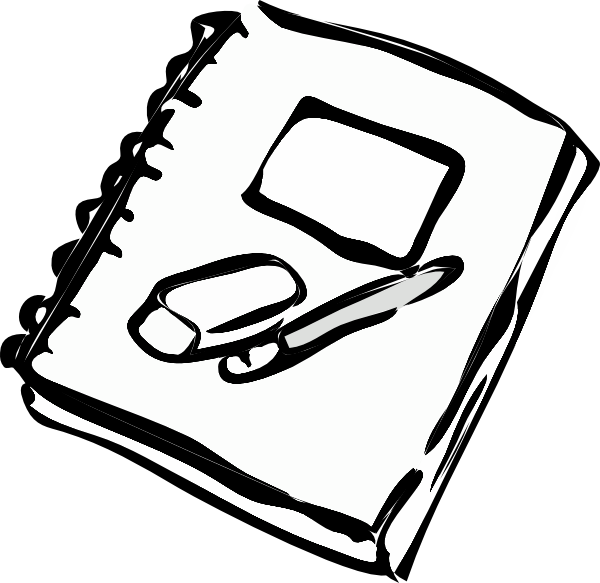 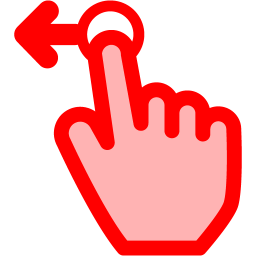 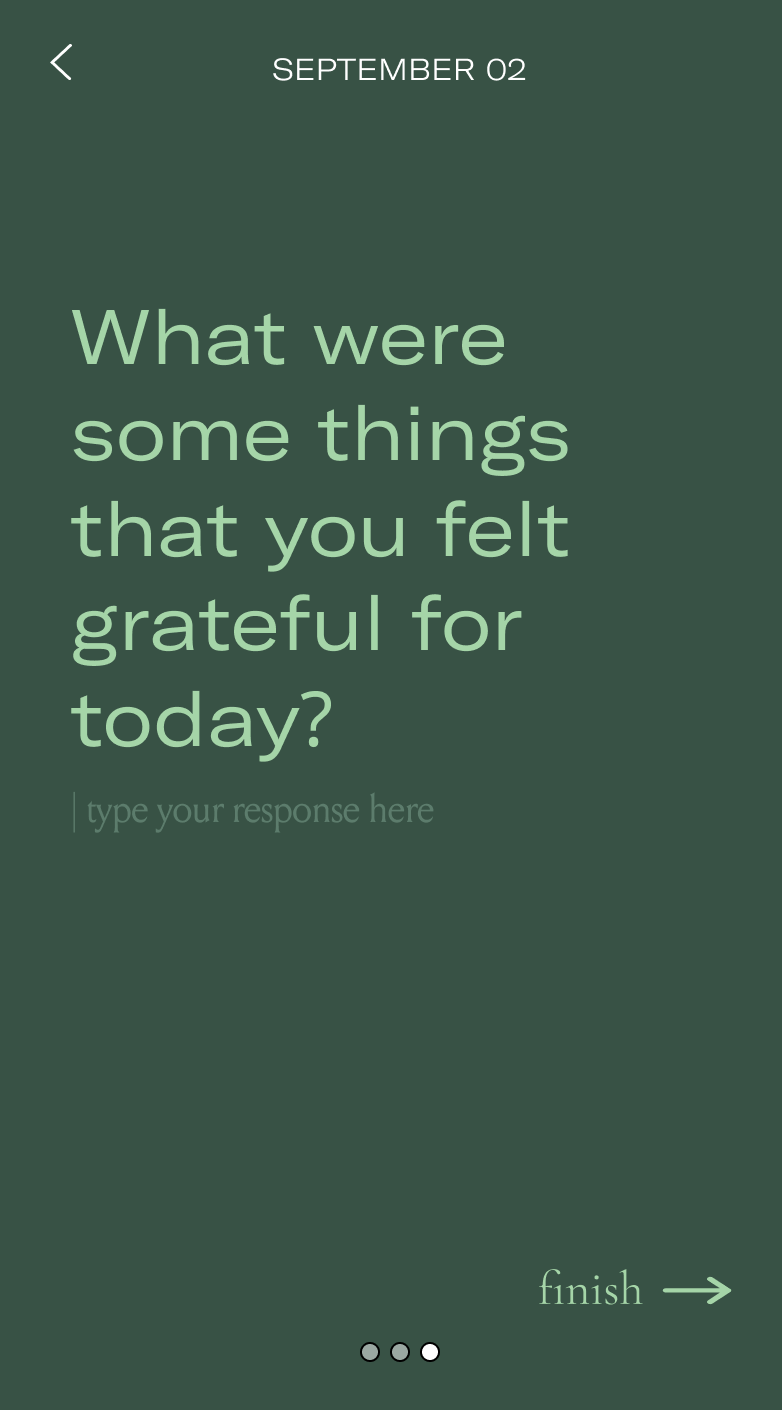 Moderate Task
Fill out a journal entry
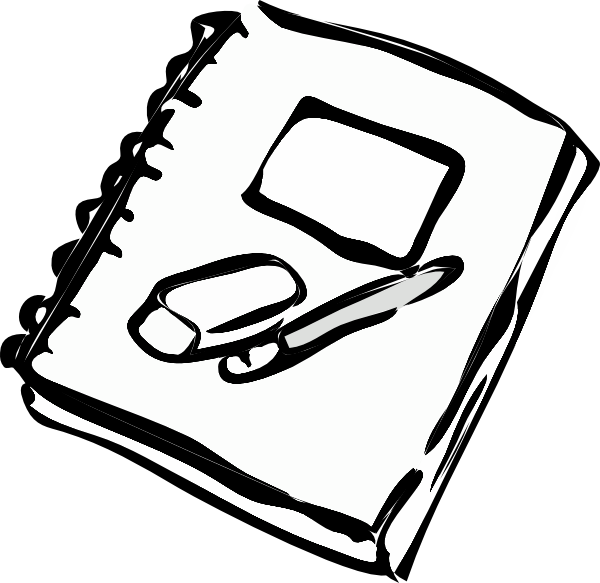 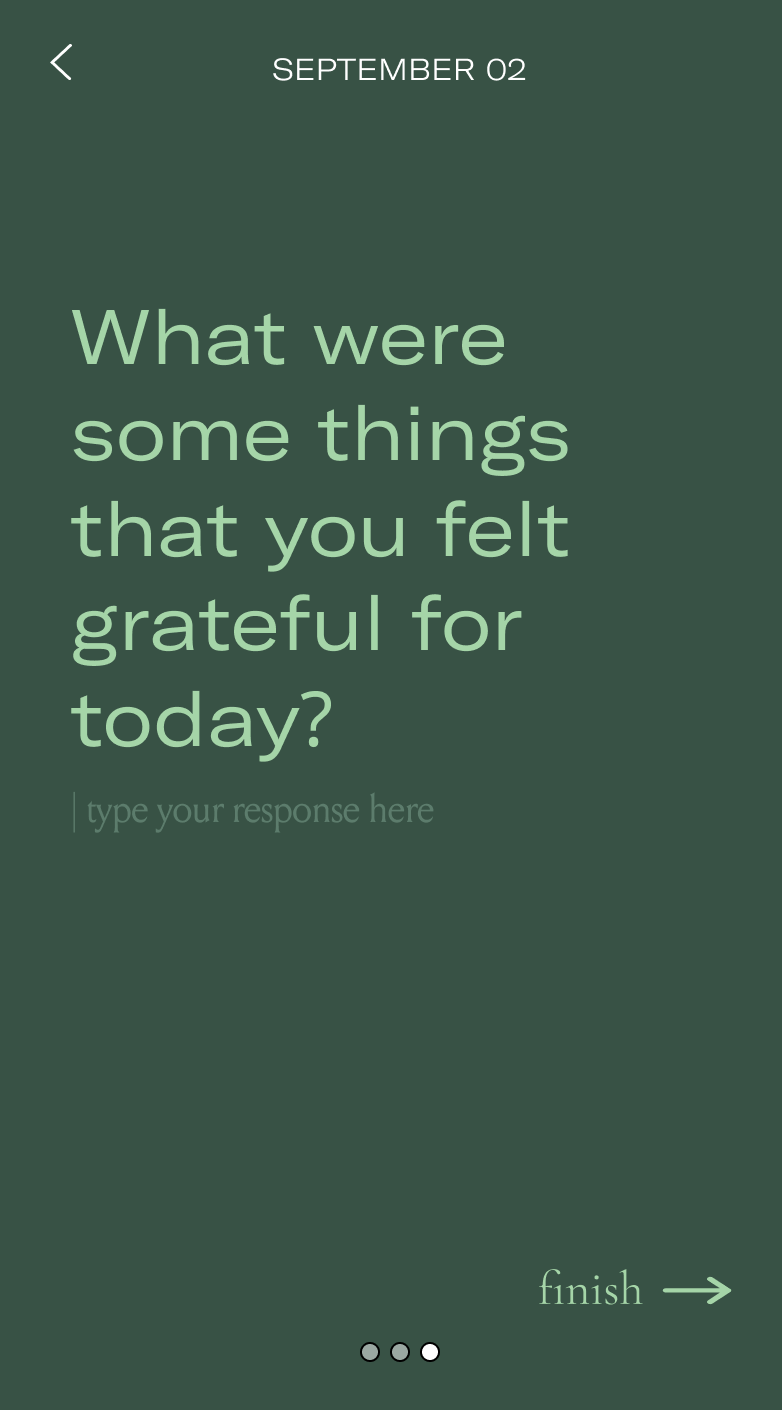 Moderate Task
Fill out a journal entry
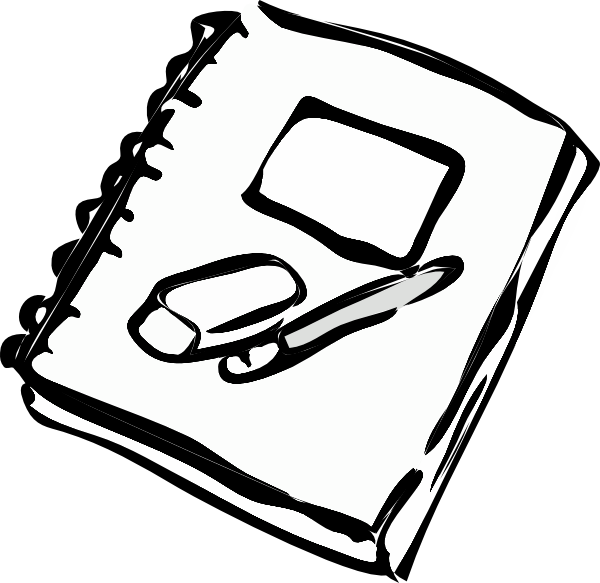 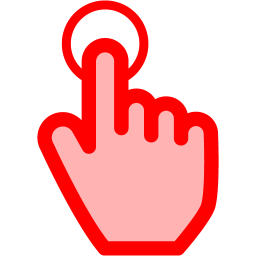 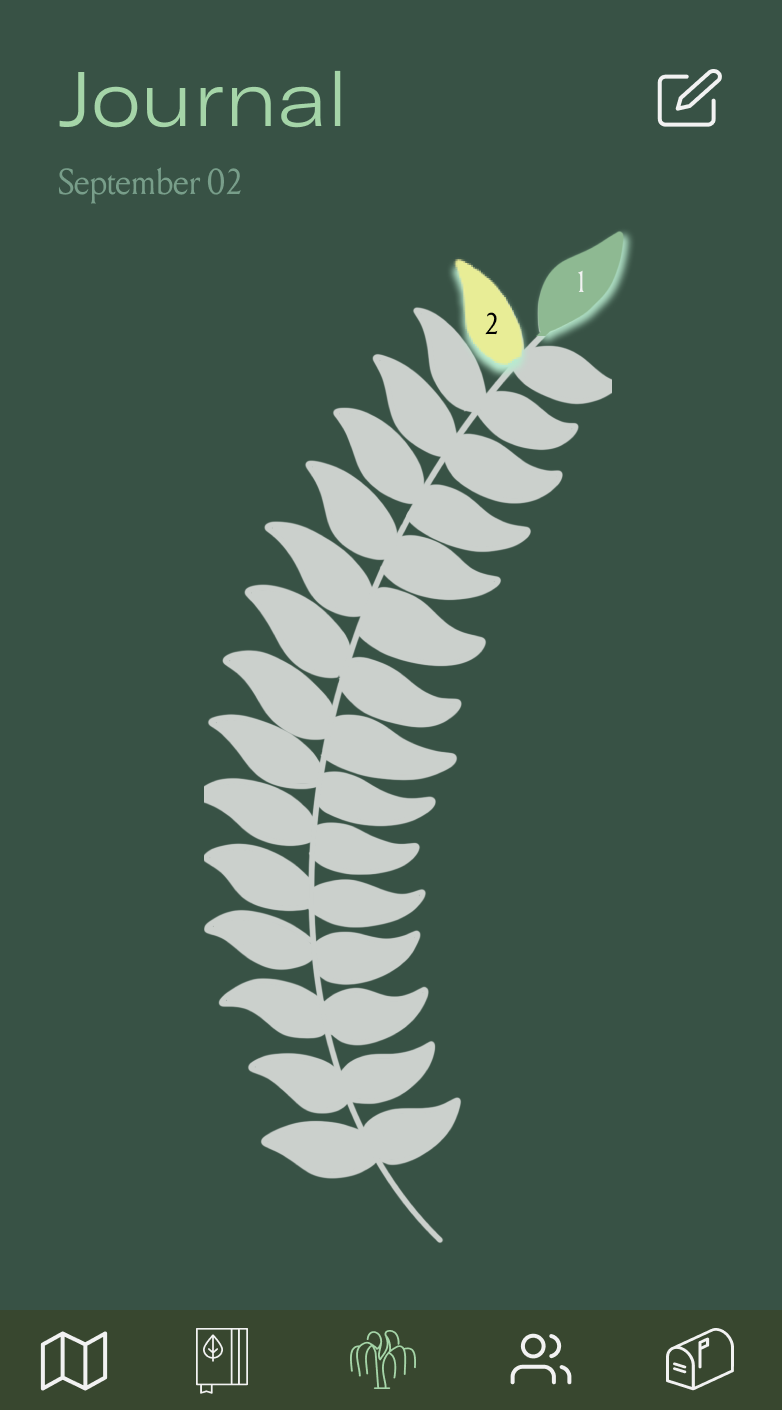 Moderate Task
Fill out a journal entry
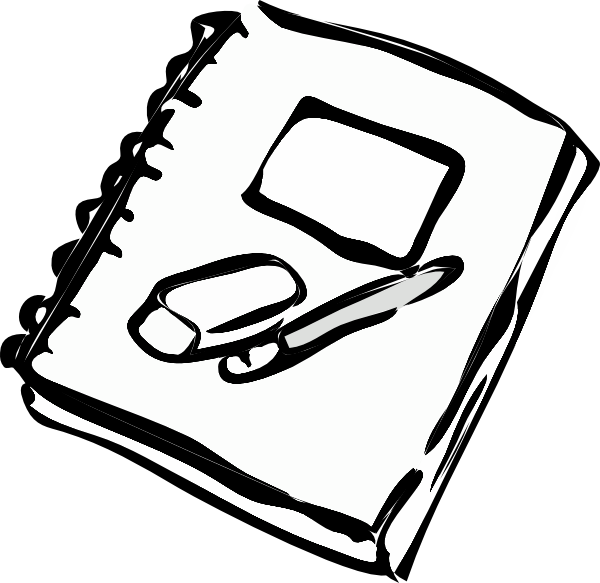 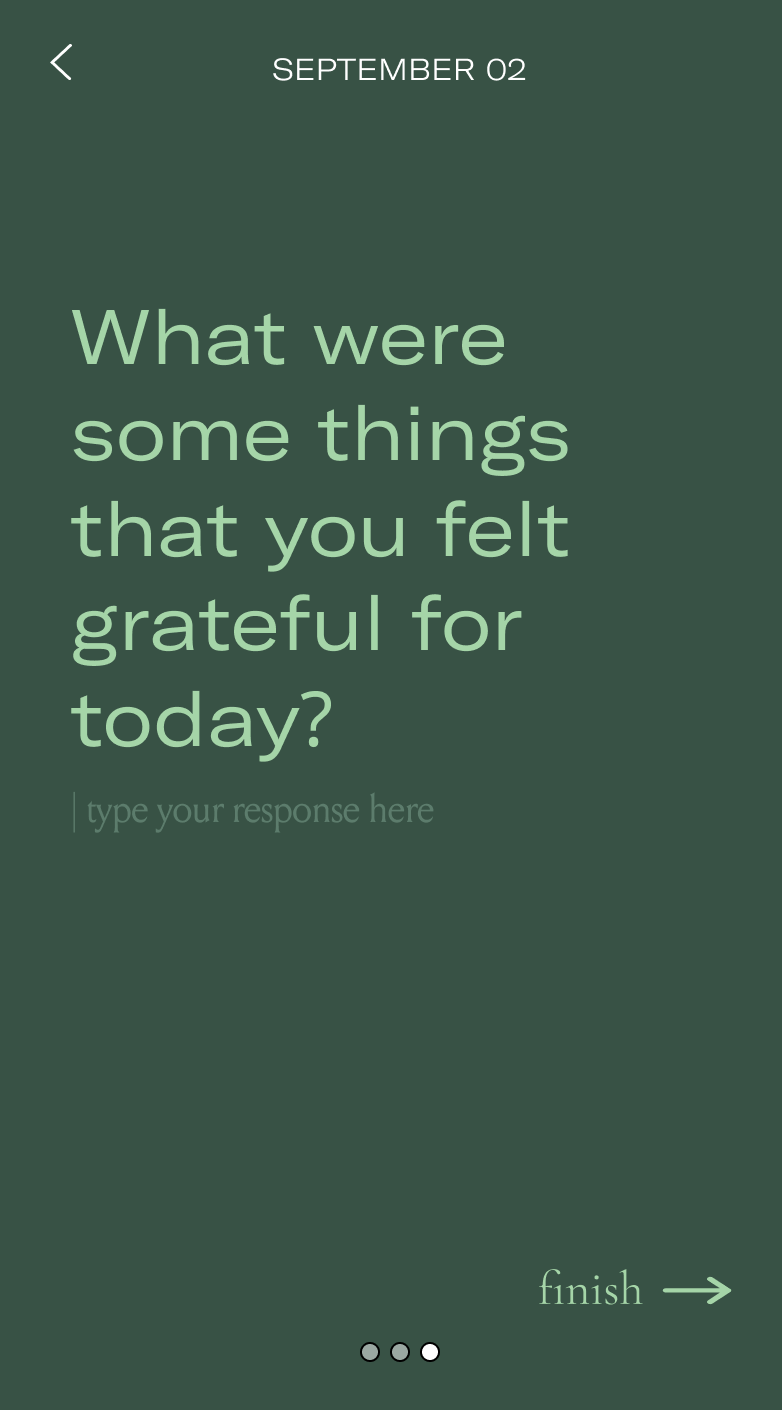 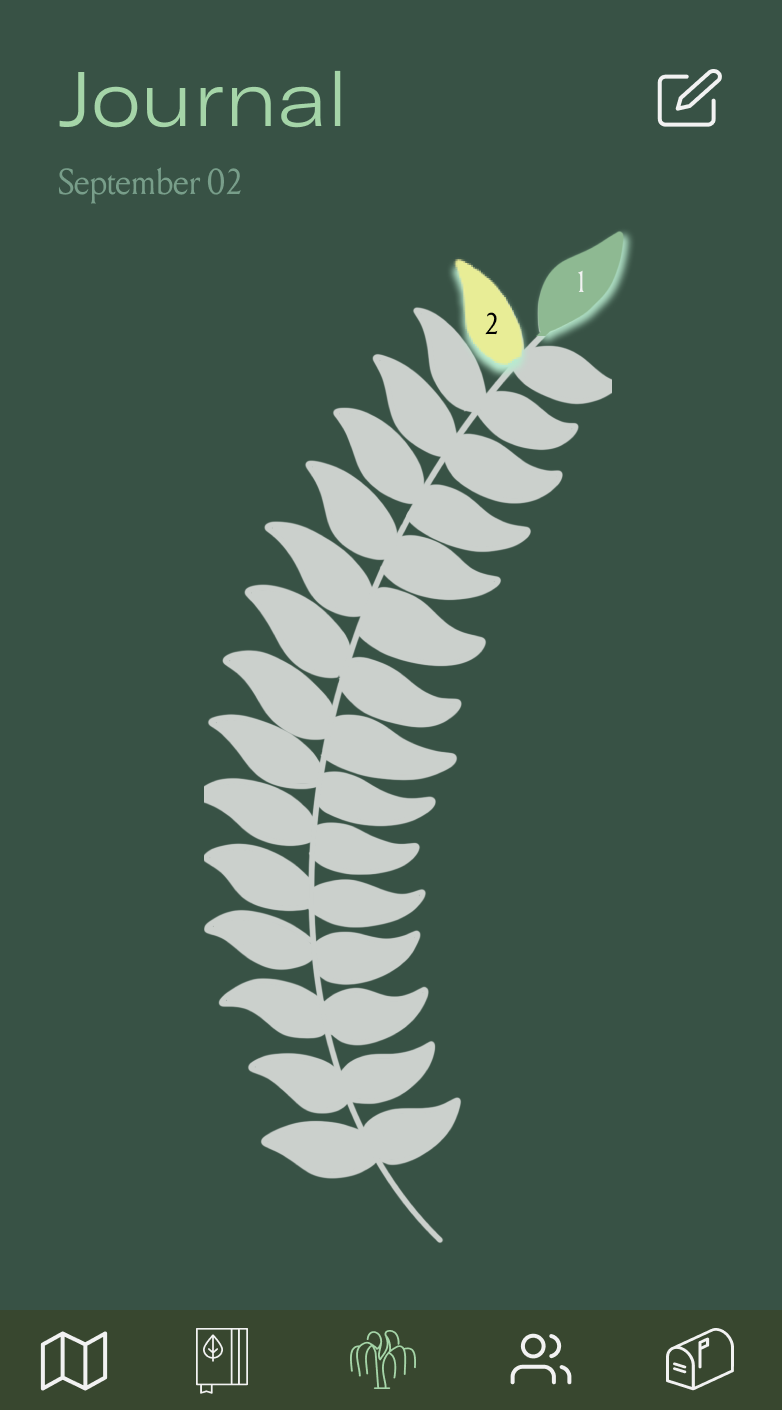 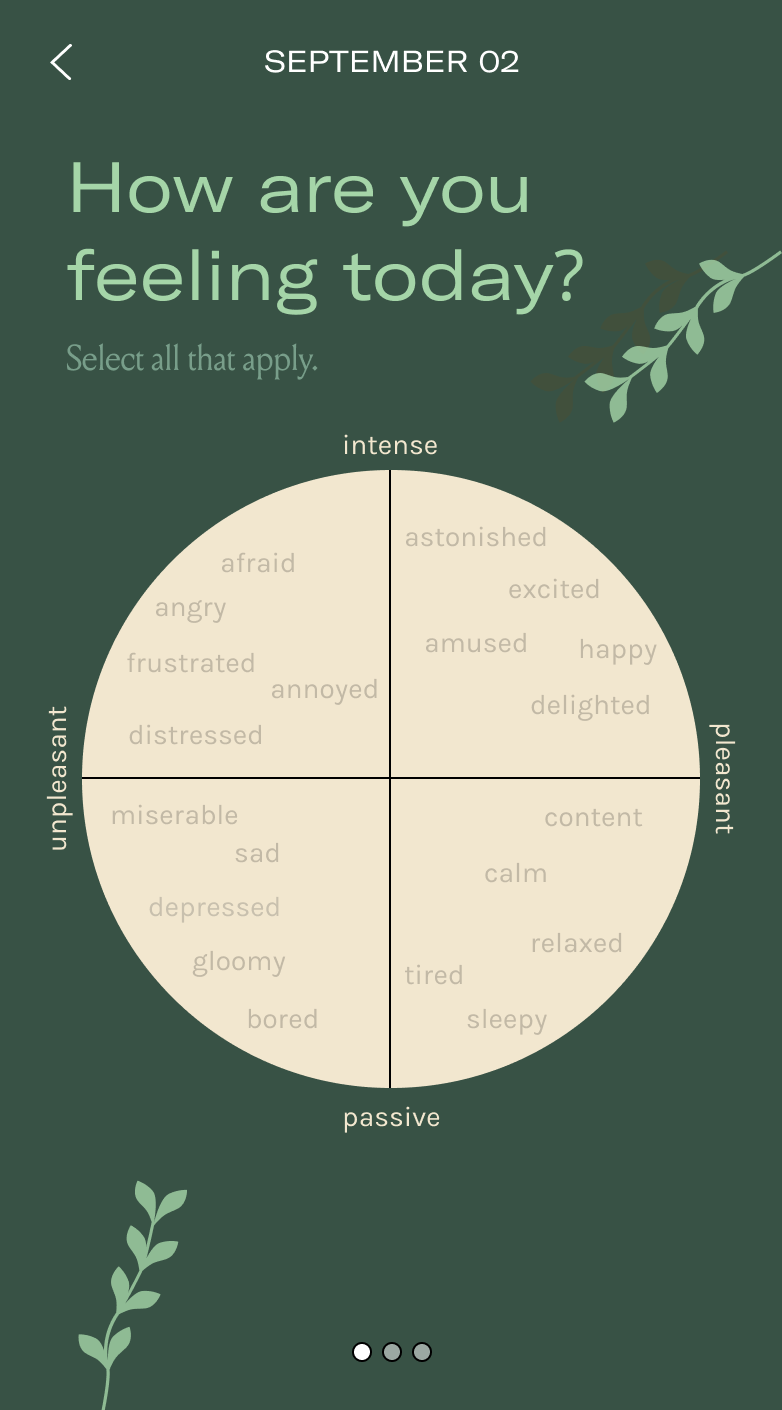 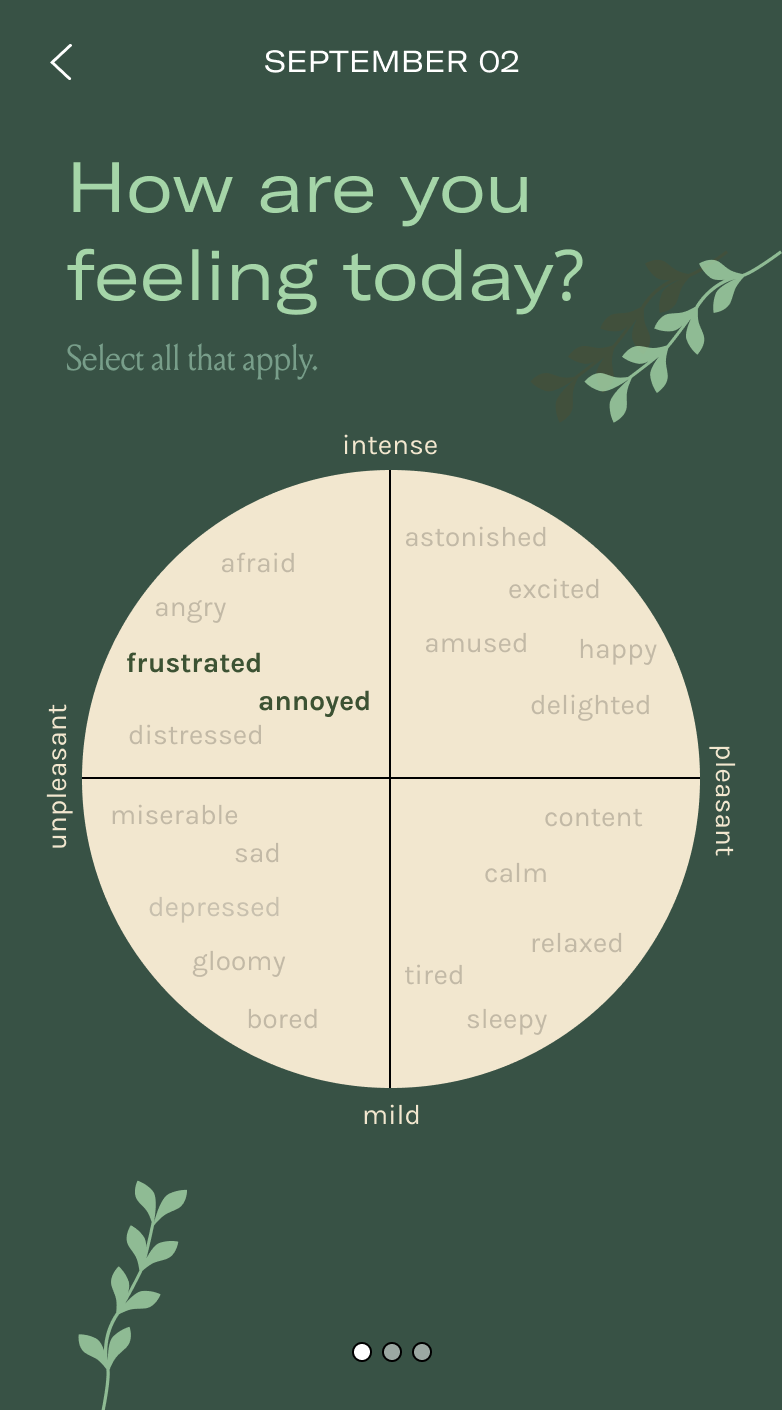 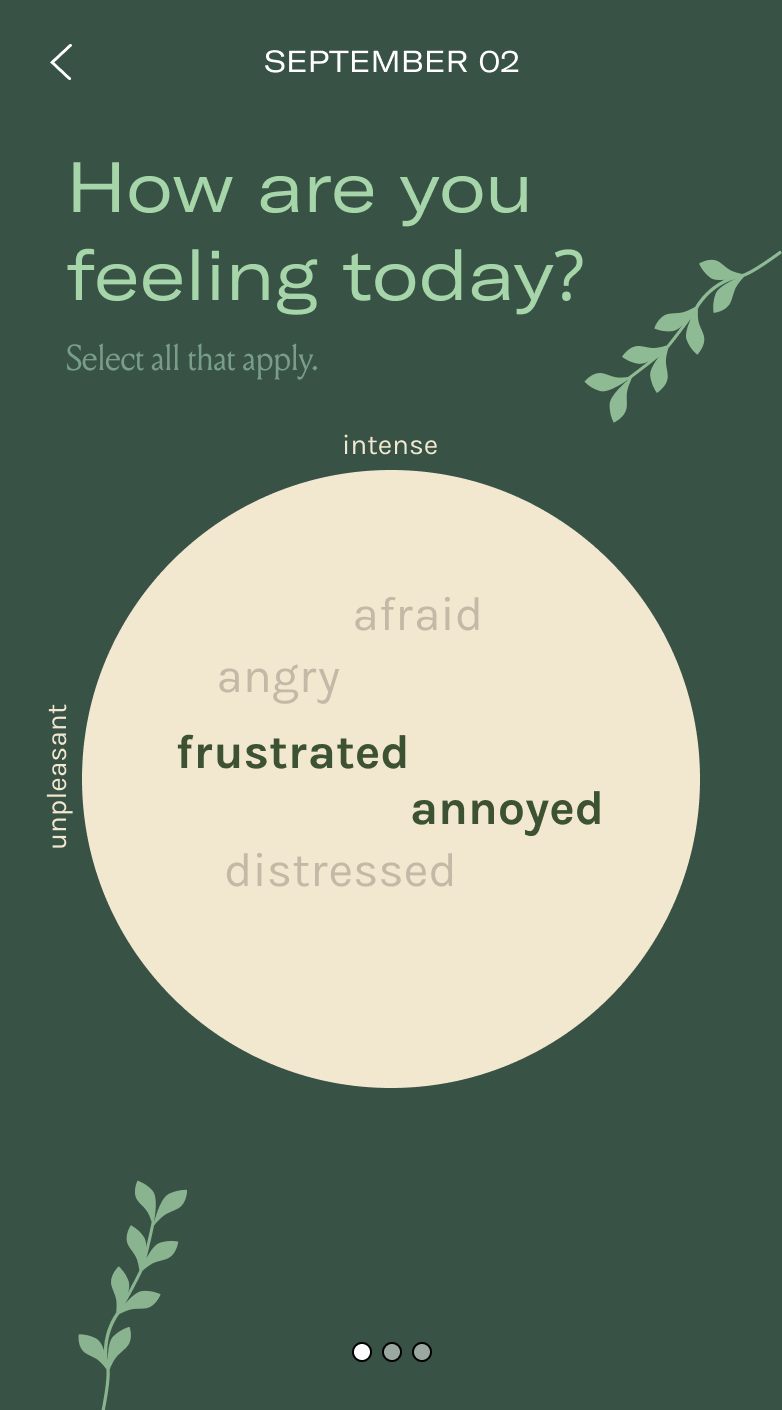 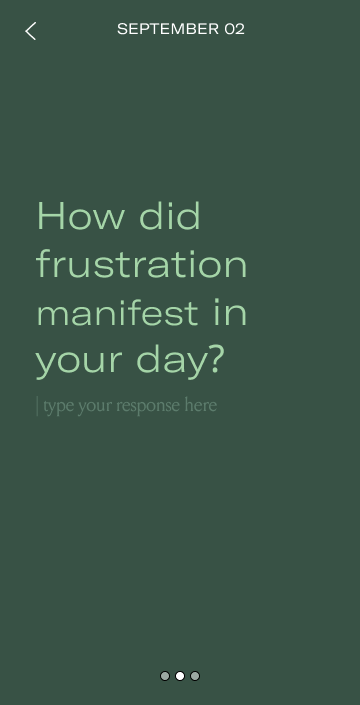 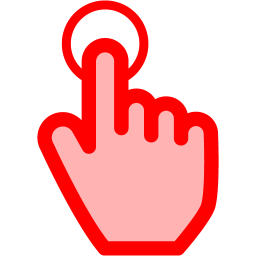 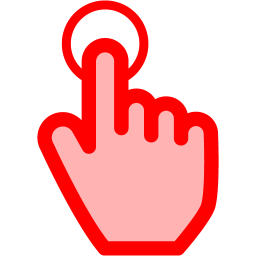 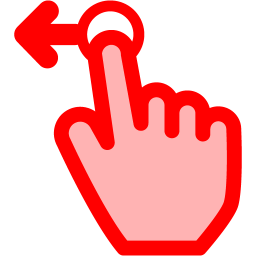 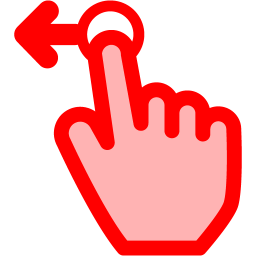 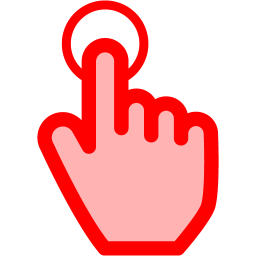 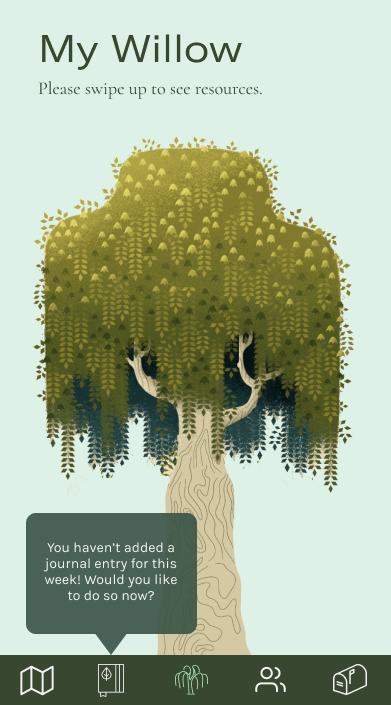 Complex Task
send your friend some wello wishes
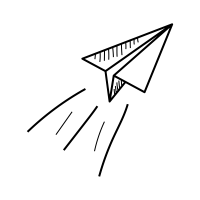 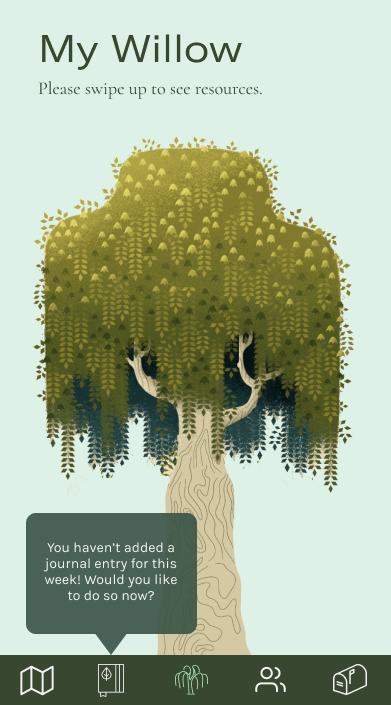 Complex Task
send your friend some wello wishes
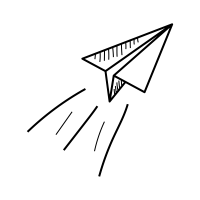 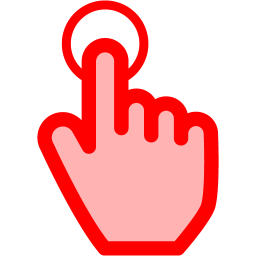 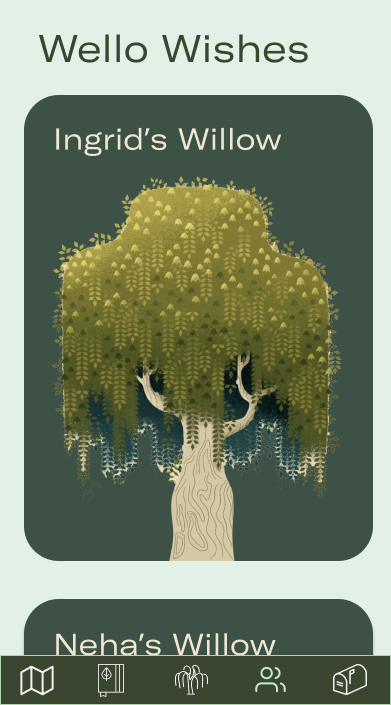 Complex Task
send your friend some wello wishes
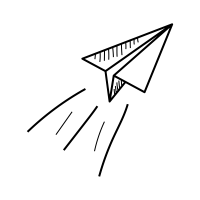 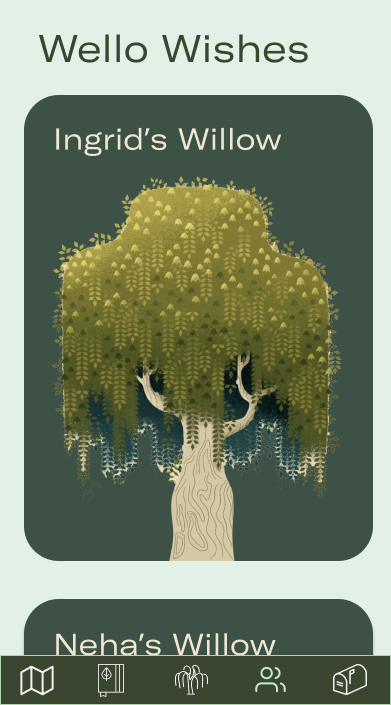 Complex Task
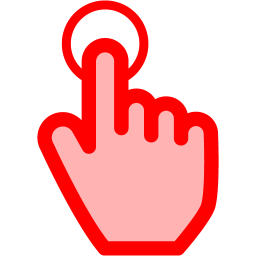 send your friend some wello wishes
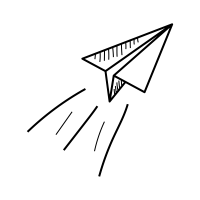 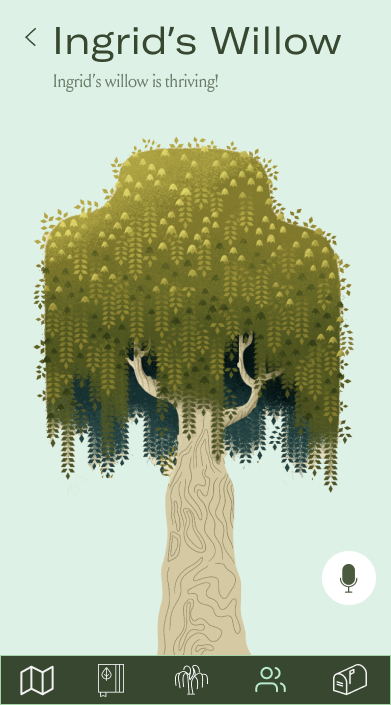 Complex Task
send your friend some wello wishes
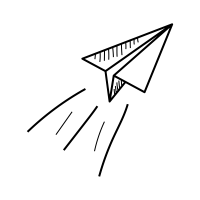 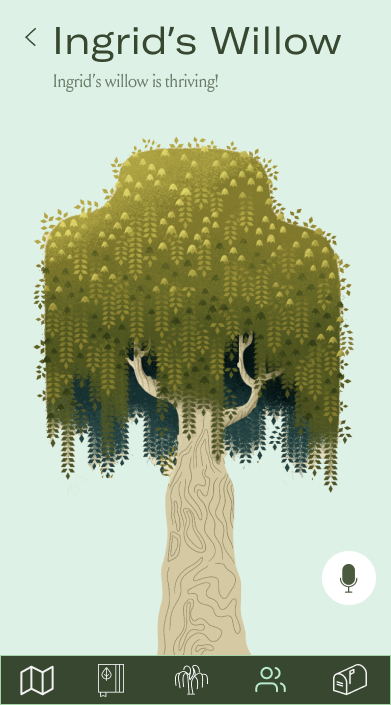 Complex Task
send your friend some wello wishes
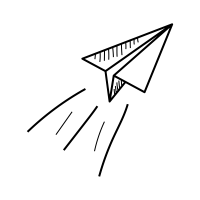 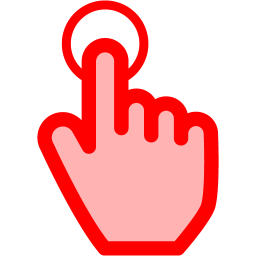 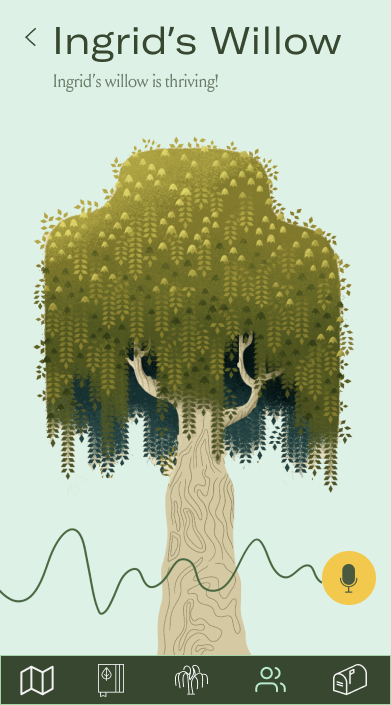 Complex Task
send your friend some wello wishes
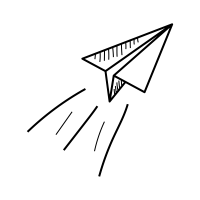 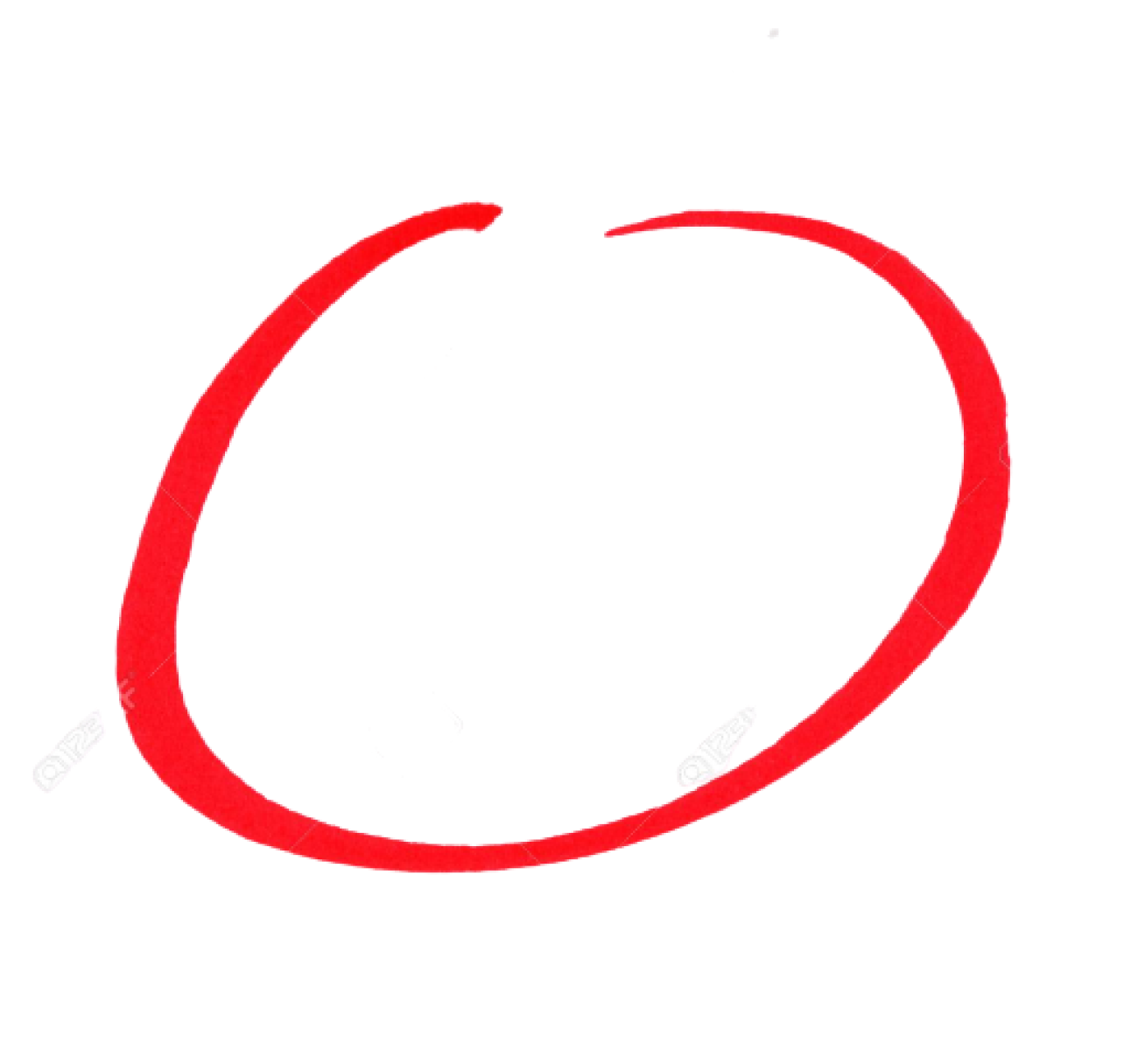 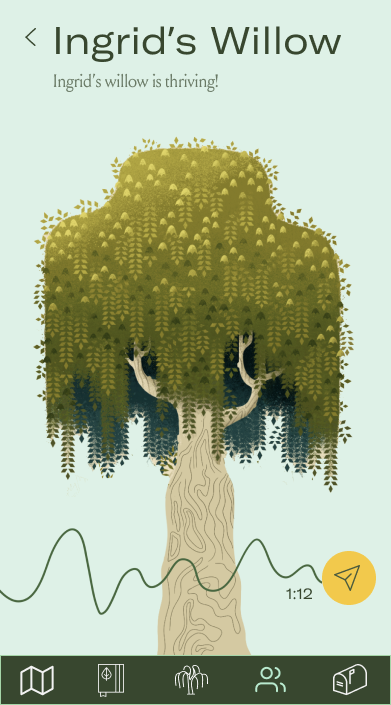 Complex Task
send your friend some wello wishes
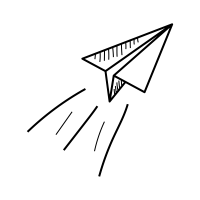 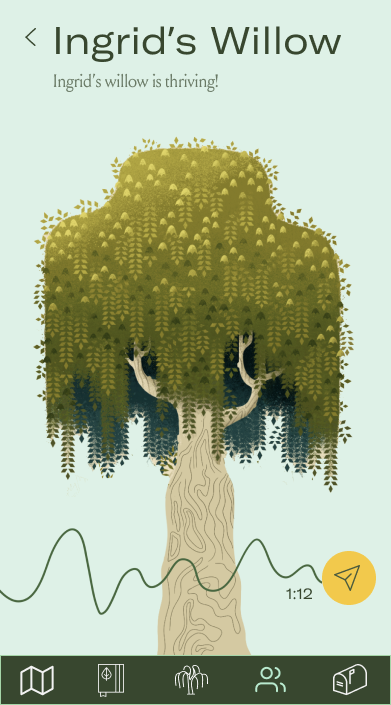 Complex Task
send your friend some wello wishes
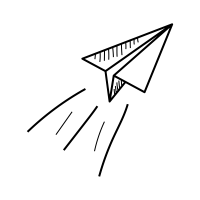 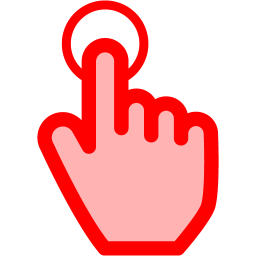 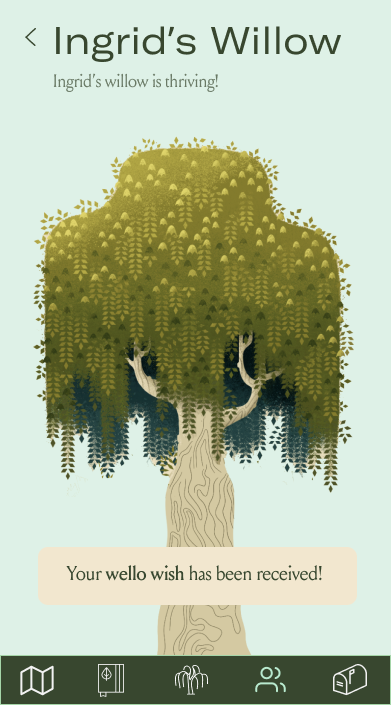 Complex Task
send your friend some wello wishes
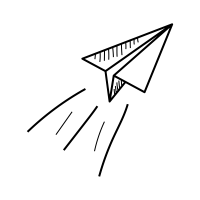 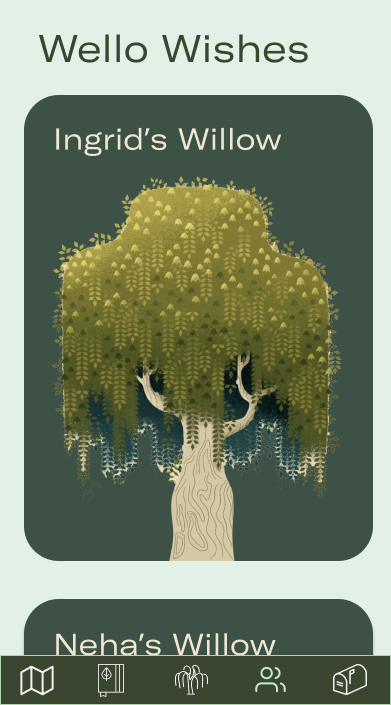 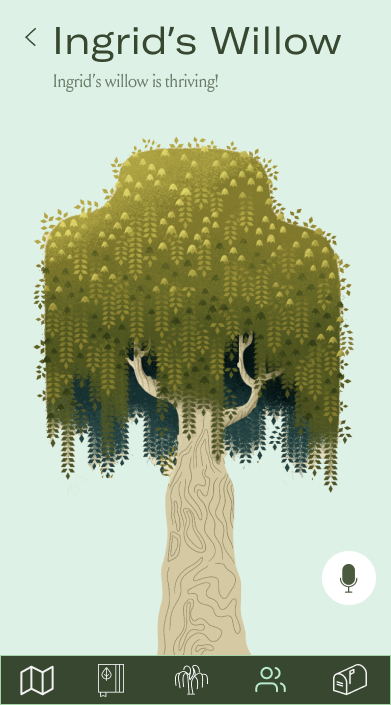 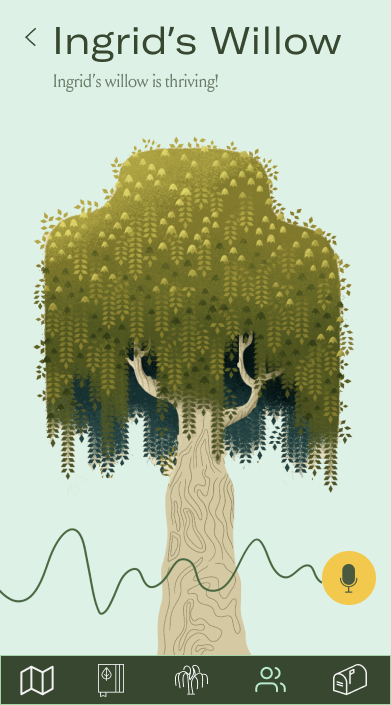 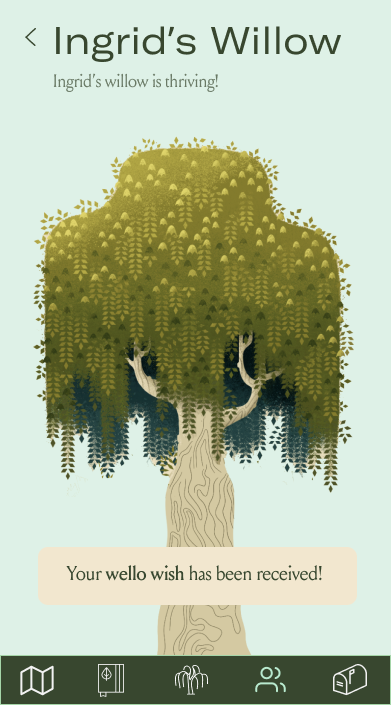 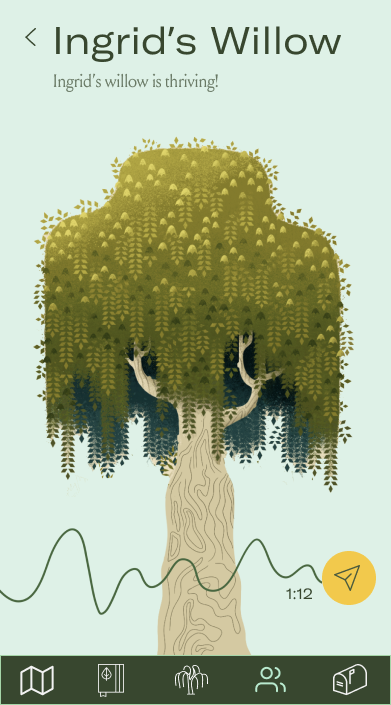 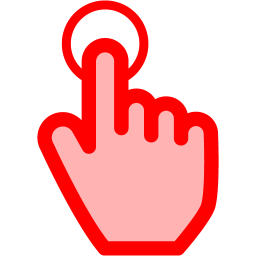 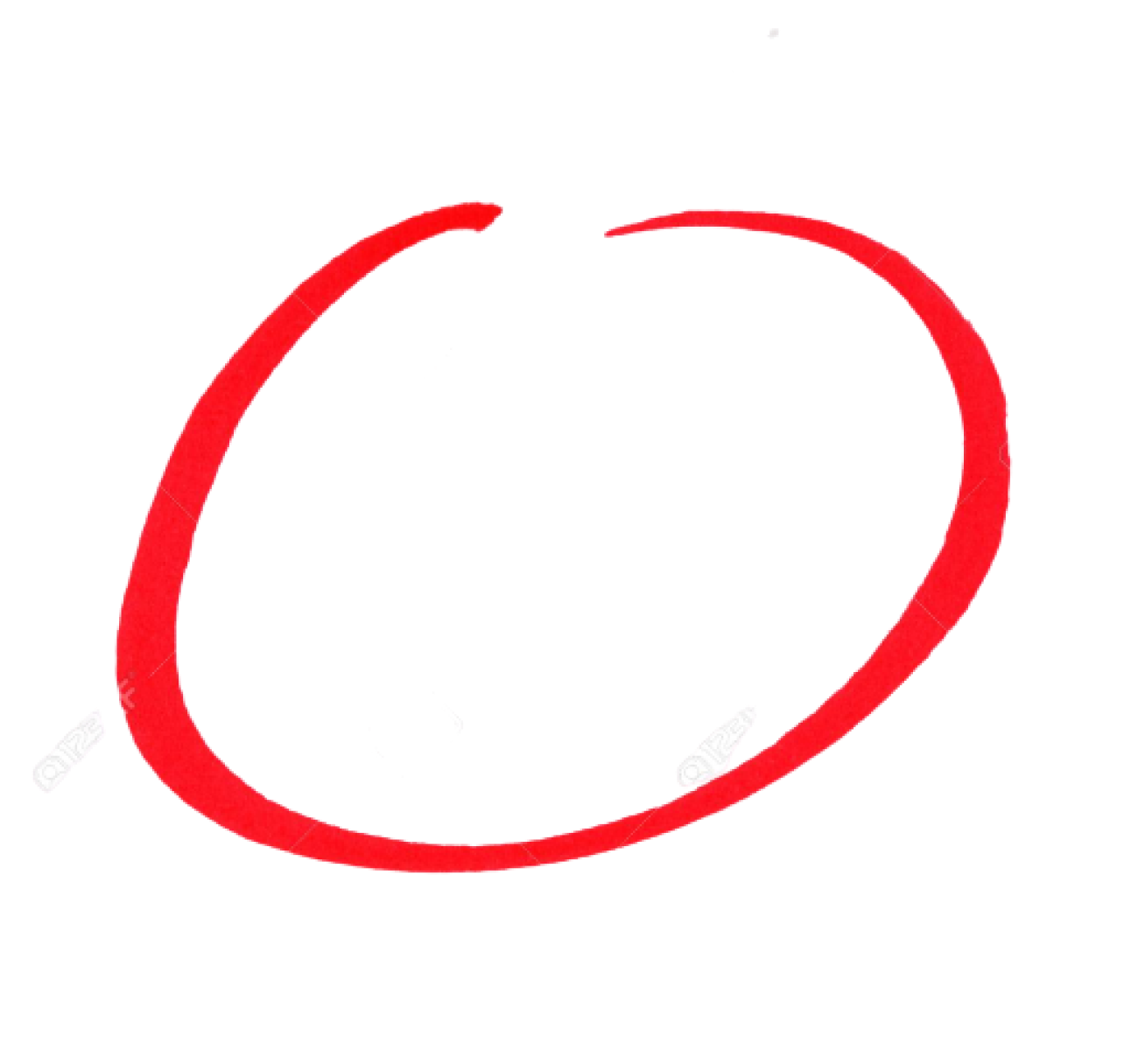 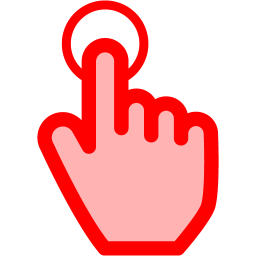 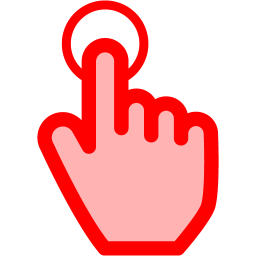 Changes
From low-fi to med-fi
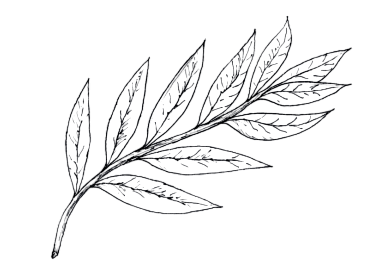 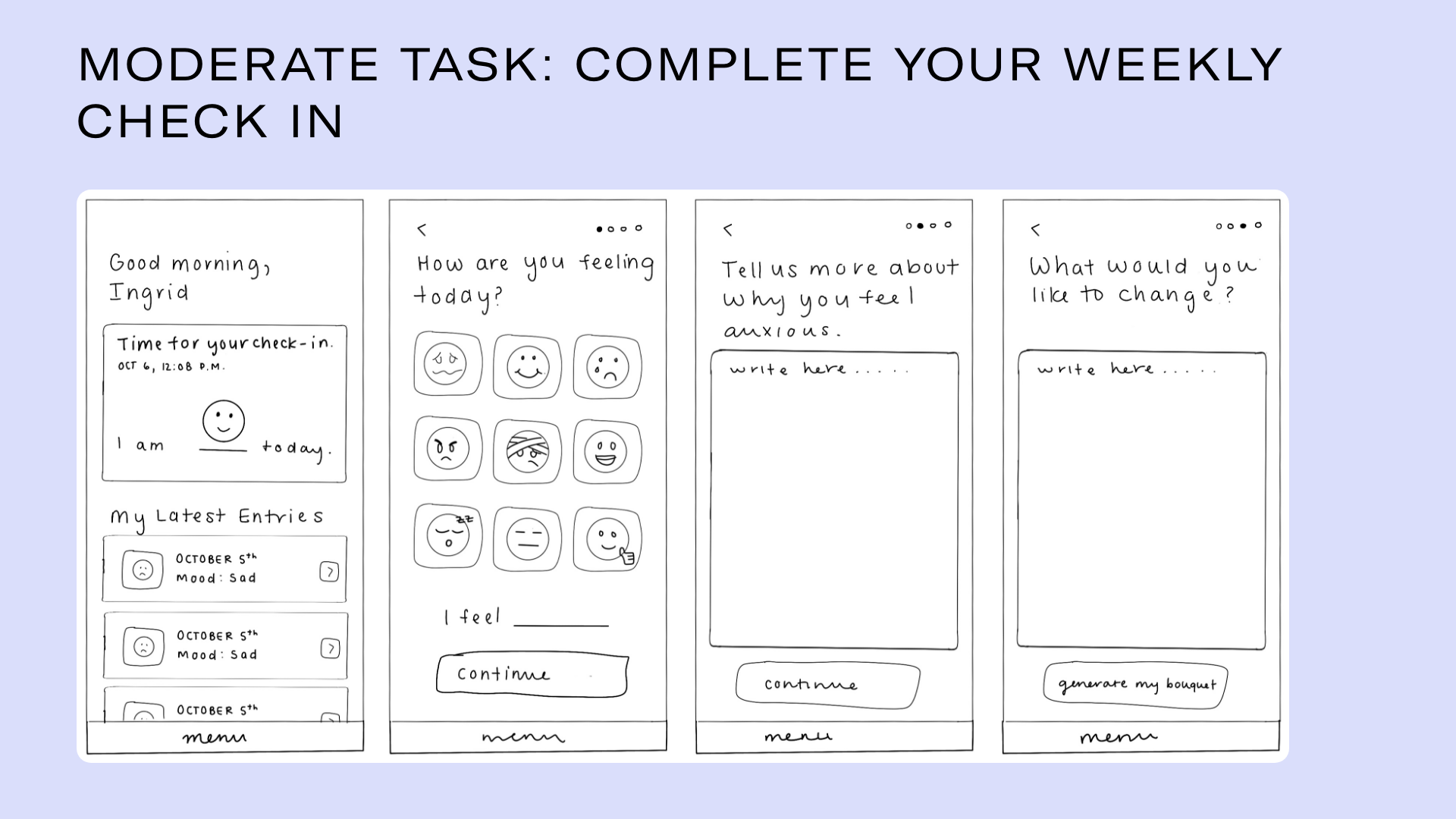 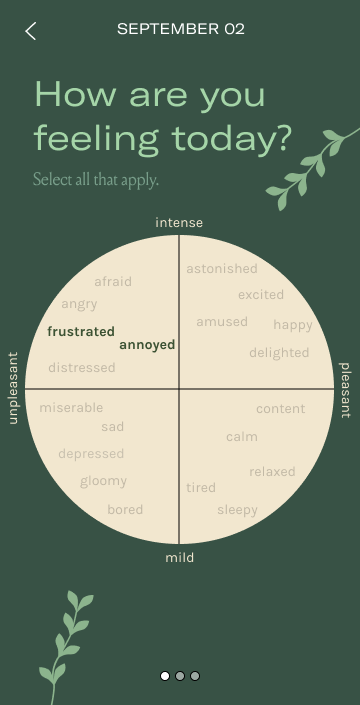 migration from emojis to valence/arousal scale
pros: 
Less limited
Spatially intuitive
cons:
More visually intimidating
Requires more complicated interaction
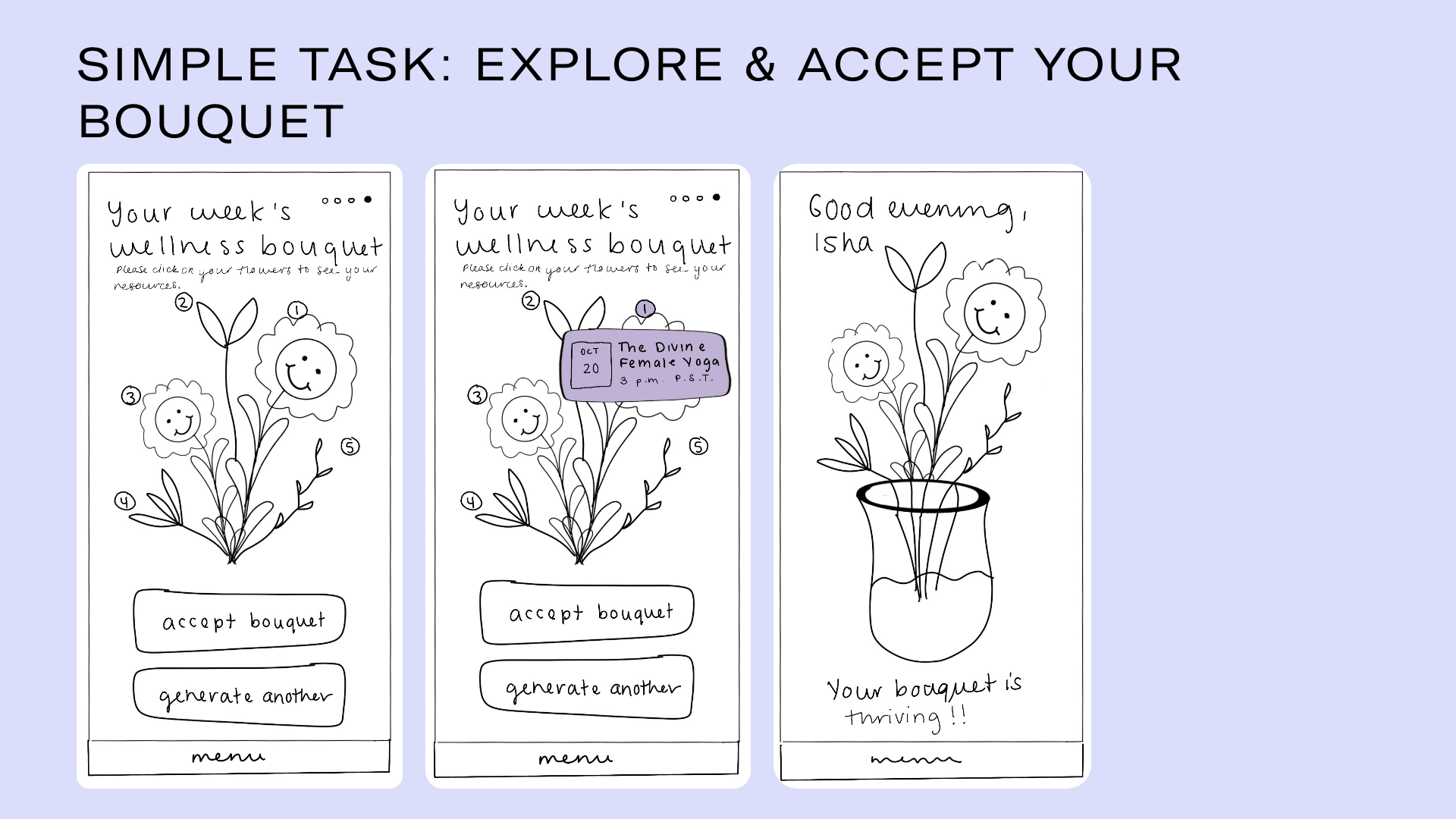 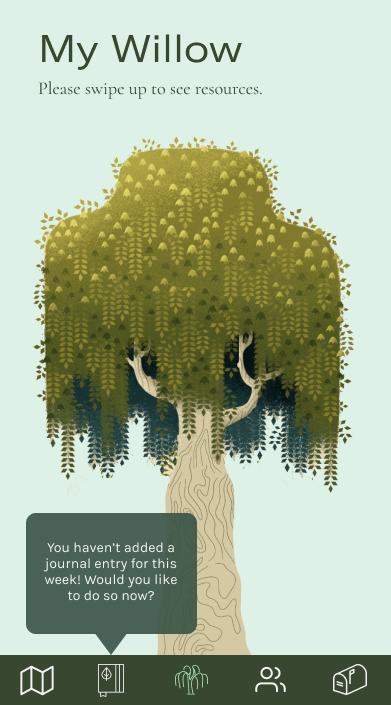 migration from bouquet to a willow tree
pros: 
Great opportunities for puns
Embodies strength and stability
Not as gendered as bouquets
cons:
Preconceived association between willows and melancholy
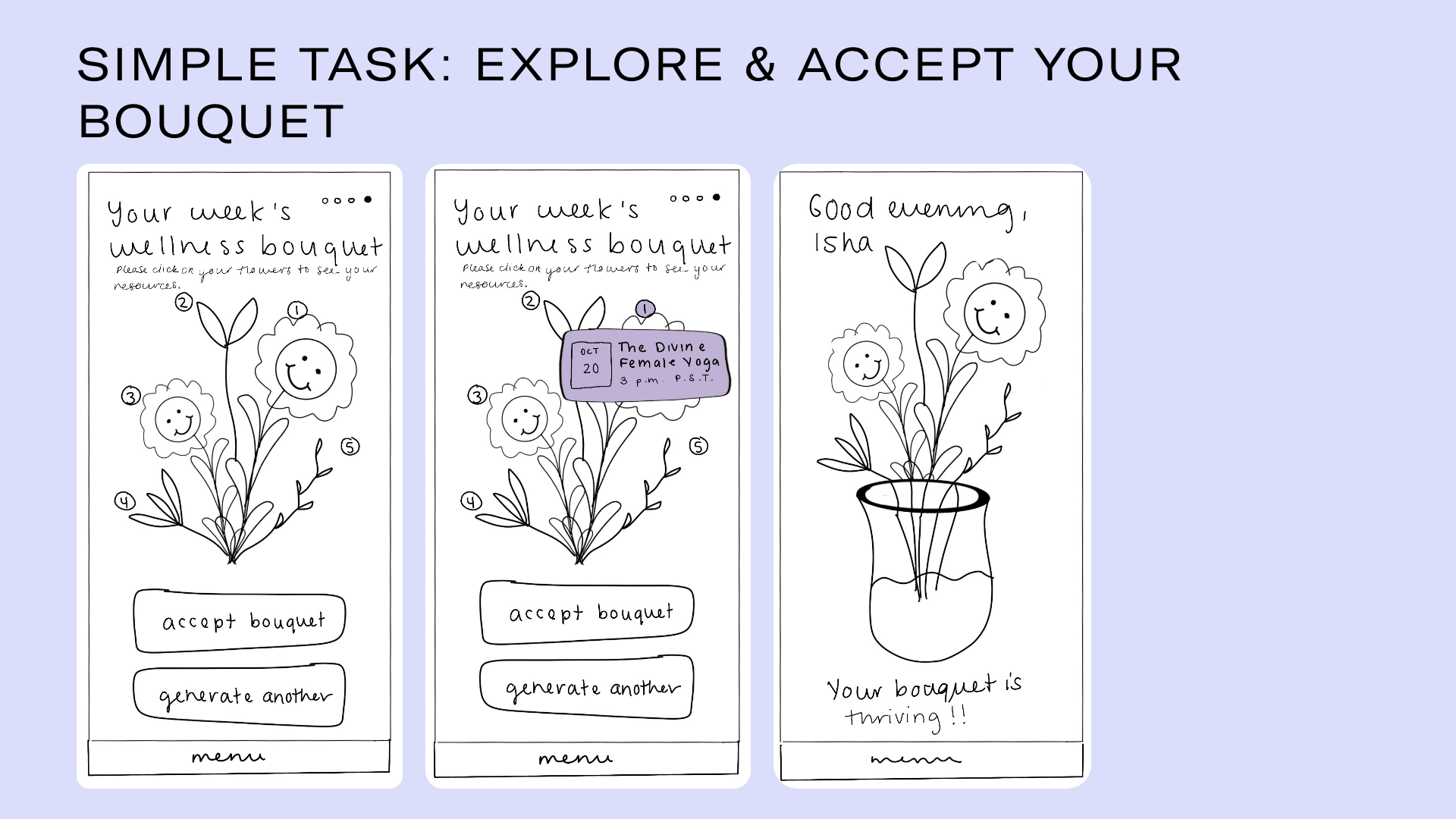 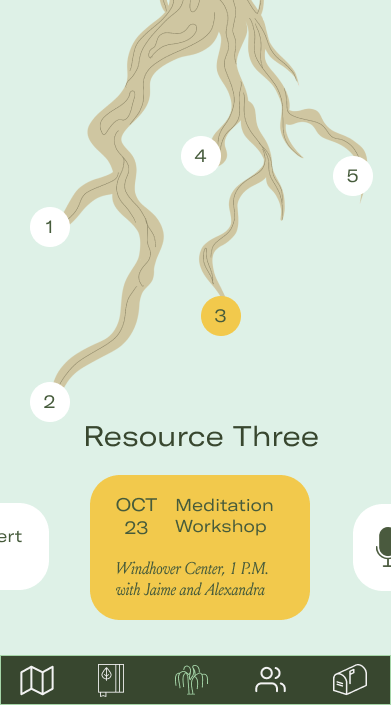 moving where one accesses their resources
pros: 
No longer overcrowding the main visualization
More intuitive page
cons:
Requires an extra swipe-up for access
Tradeoffs/Limitations
Color Theme
Avoiding Lists
We wanted our app to be easy and calming to look at but still be uplifting. Thus, it was difficult choosing between a dark and light theme.
We try to avoid lists and present information in a novel format. However, this may limit intuition and accessibility.
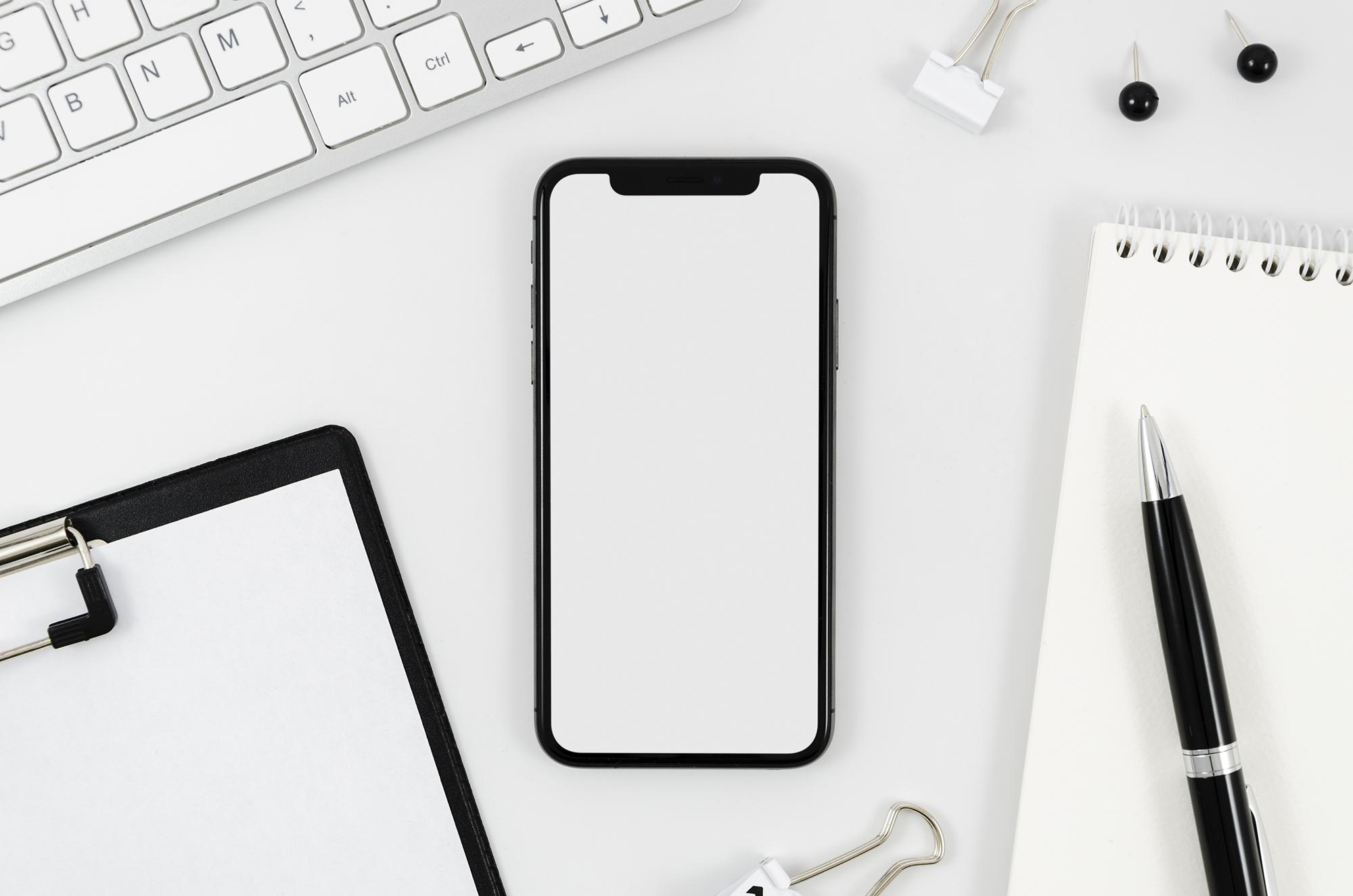 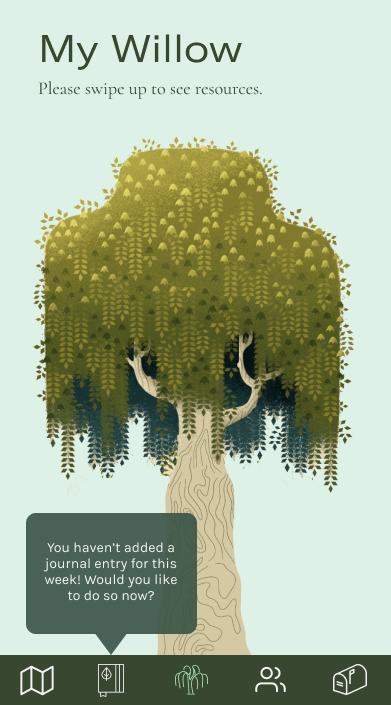 Prototyping Tools
Our Med-Fi was designed using Figma, Photoshop, Procreate, and Coolors.co, and The Noun Project
You can replace the image on the screen with your own work. Just delete this one, add yours and send it to the back
Thanks!
Questions? Feedback?
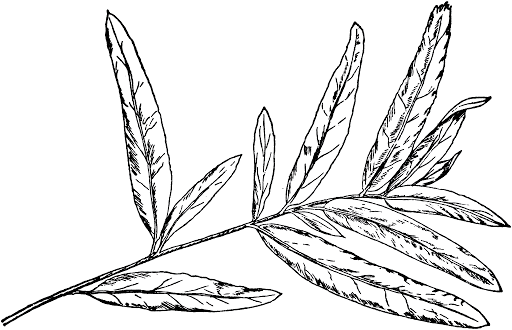 Appendix
Our Design System
Full System
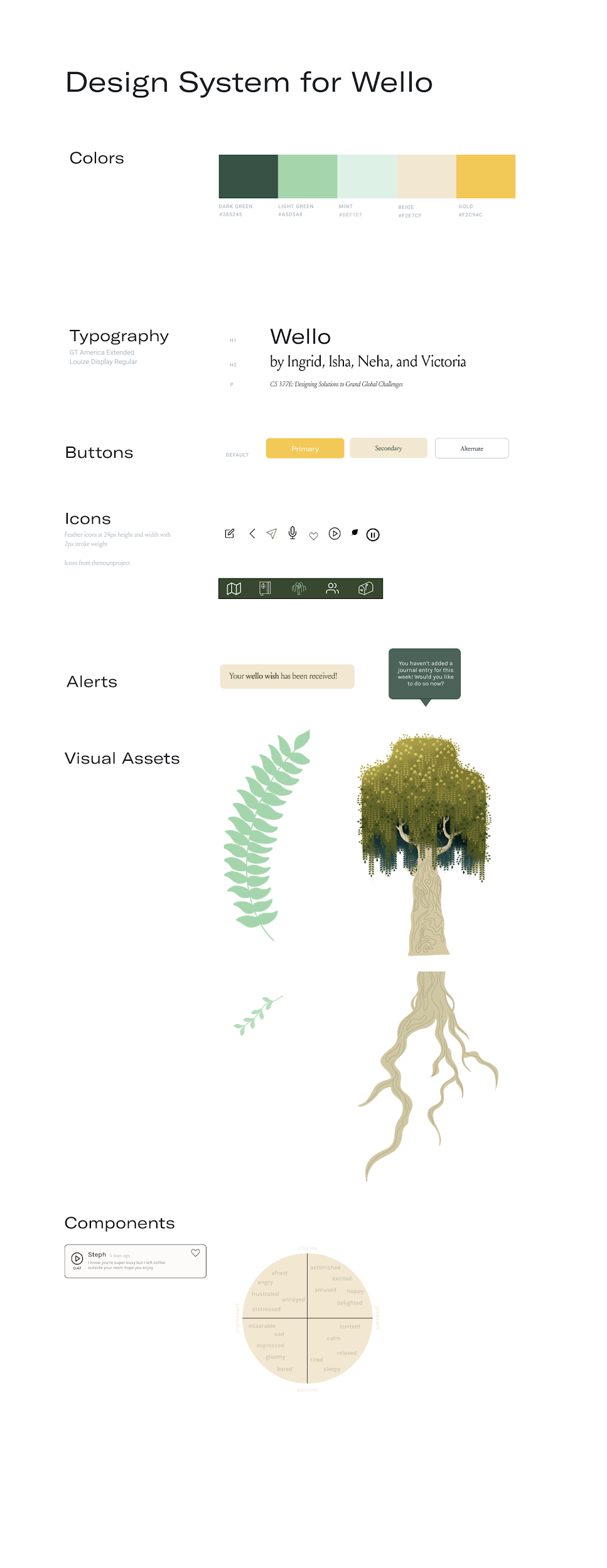 Appendix
Design Elements
Appendix
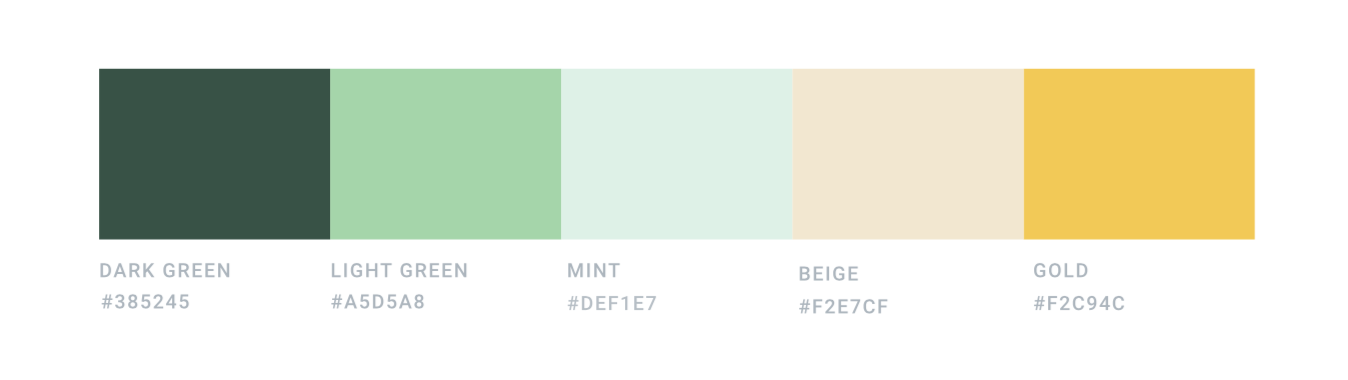 Colors
Appendix
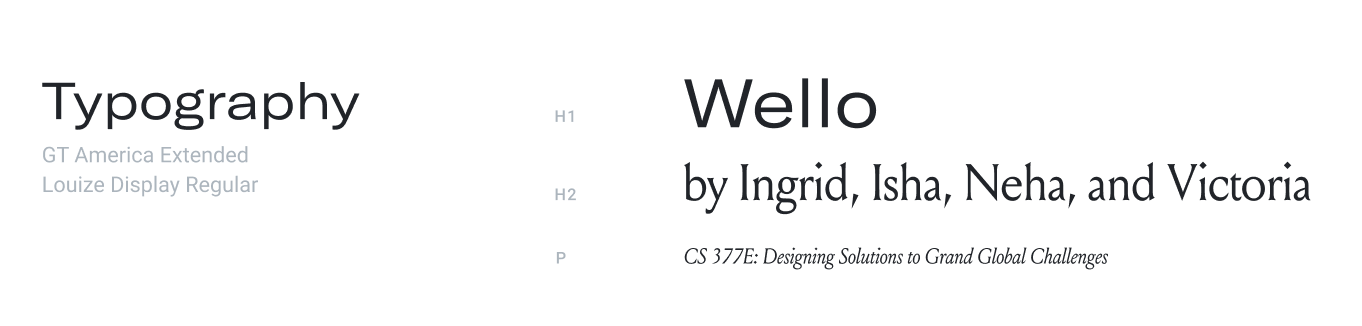 Fonts